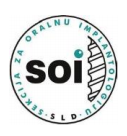 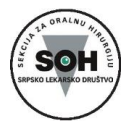 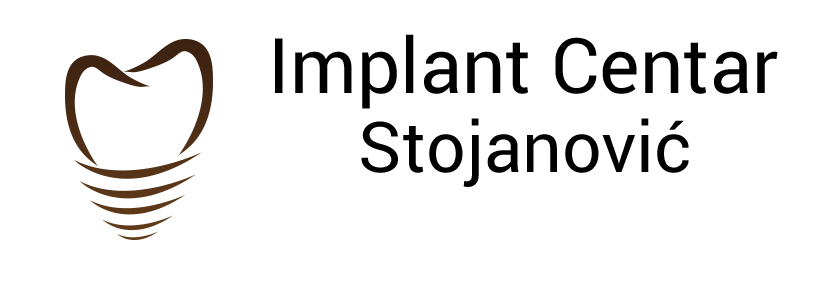 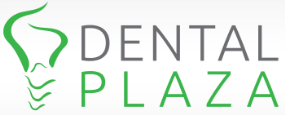 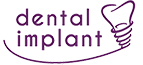 15. Simpozijum oralnih hirurga i oralnih implantologa Srbije
IMPLANTNO-PROTETSKA SANACIJA DEFEKTA MAKSILE UZROKOVANOG RATNOM TRAUMOM
Autor: Prim. dr Branislav StojanovićSpecijalista oralne hirurgije i implantologKoautori: Dr Dejan Stojanović         Dr Ivan Stojanović                             Dr Sanja Tarailo              Dr Igor Stojanović
Beograd
23-24.11.2018
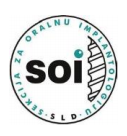 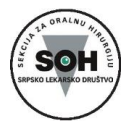 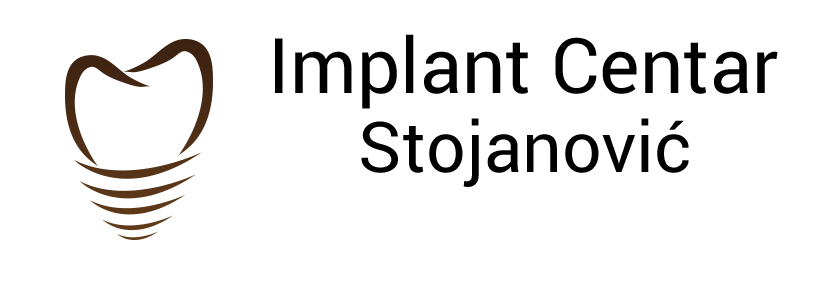 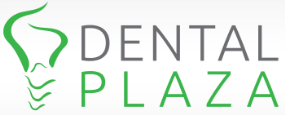 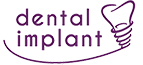 VELIKI DEFEKTI viličnih kostiju predstavljaju  problem za uspesnu protetsku rehabilitaciju.
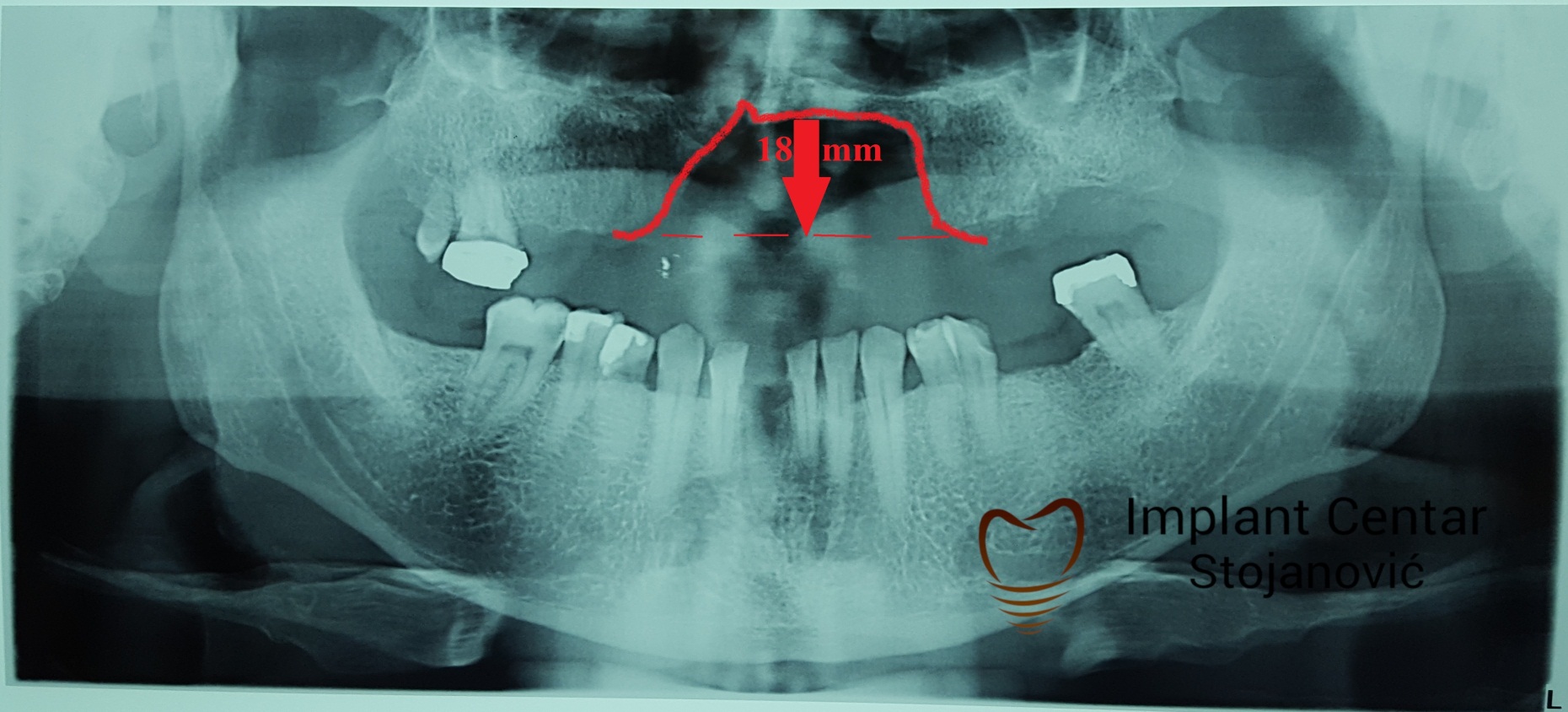 23-24.11.2018 Beograd
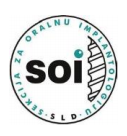 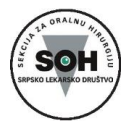 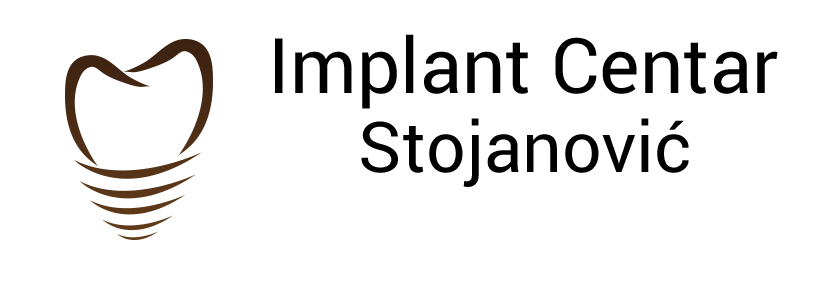 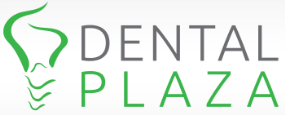 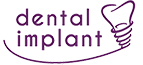 REŠAVANJE  ovakvih defekata  zahteva stručnost lekara, bolničke uslove, veliku traumu za pacijenta, a uspeh nije uvek zadovoljavajući i izvestan.
23-24.11.2018 Beograd
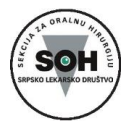 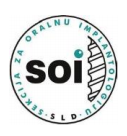 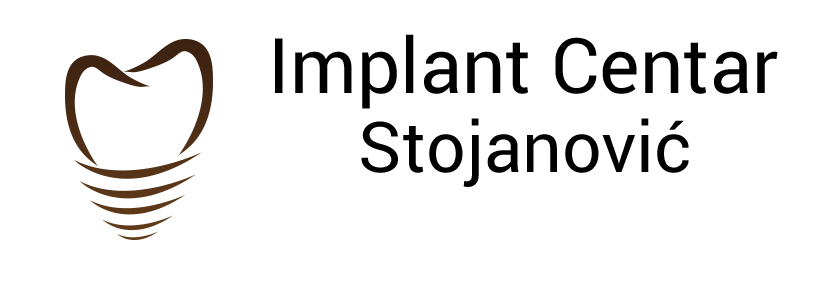 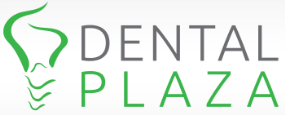 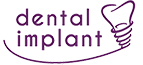 UZROK  defekta  kod našeg pacijenta, je RATNA TRAUMA izazvana Dum-Dum metkom, tokom rata u BiH, maj `93. godine.
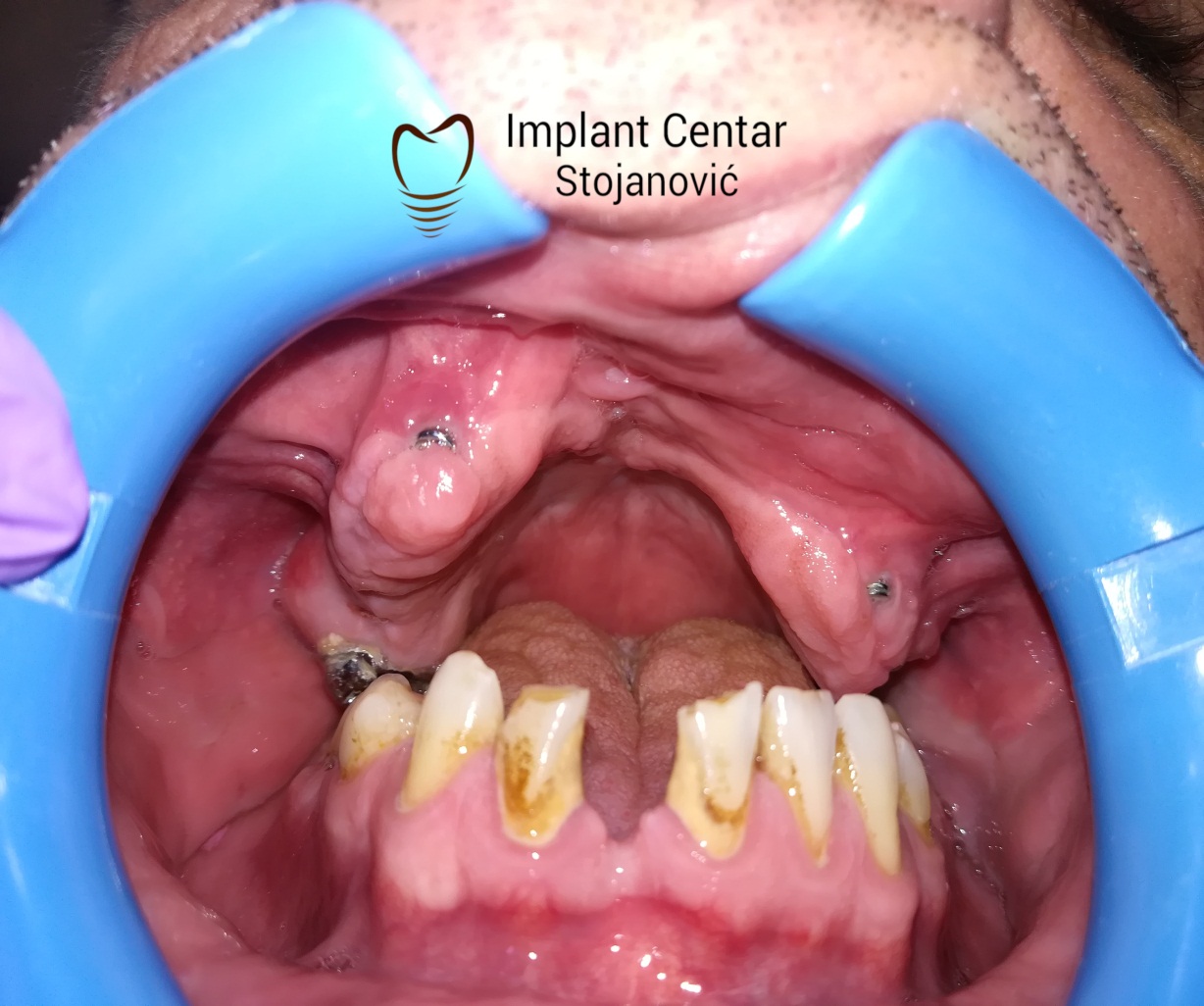 23-24.11.2018 Beograd
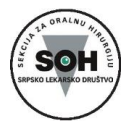 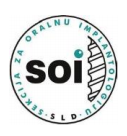 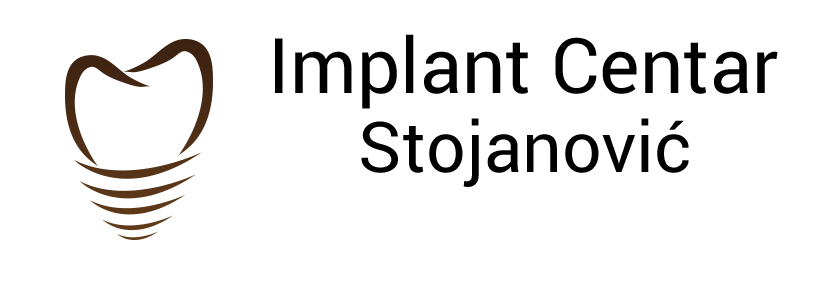 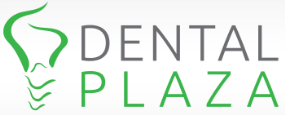 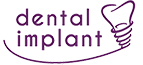 Pacijentu su nakon traume koju je doživeo u 
ratu, na VMA u Beogradu, uspešno sanirane 
mekotkivne i koštane povrede lica i vilica  bez 
augmentacije defekta maksile.
23-24.11.2018 Beograd
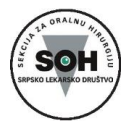 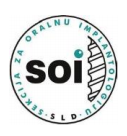 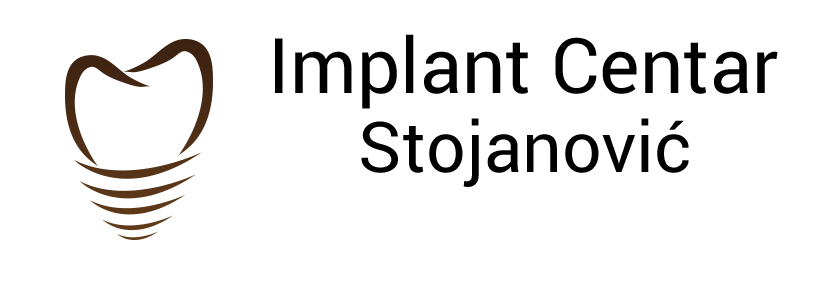 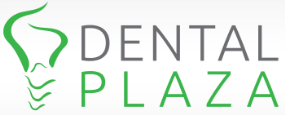 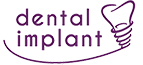 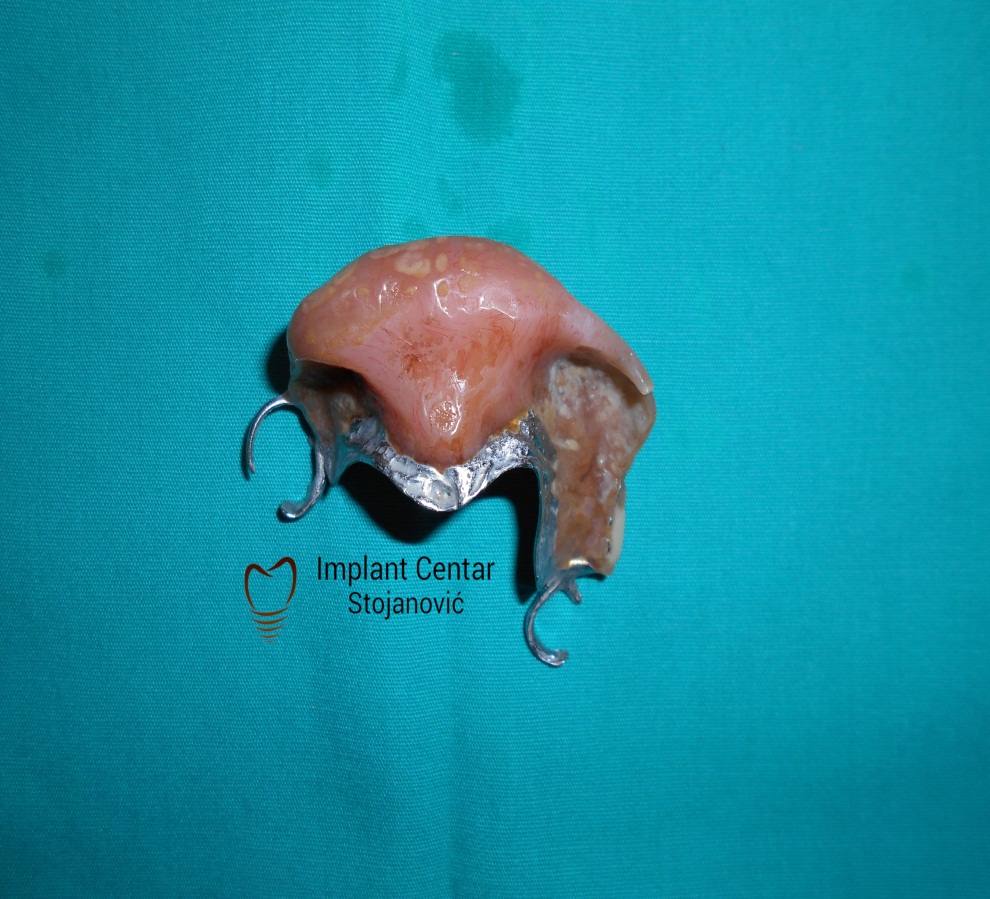 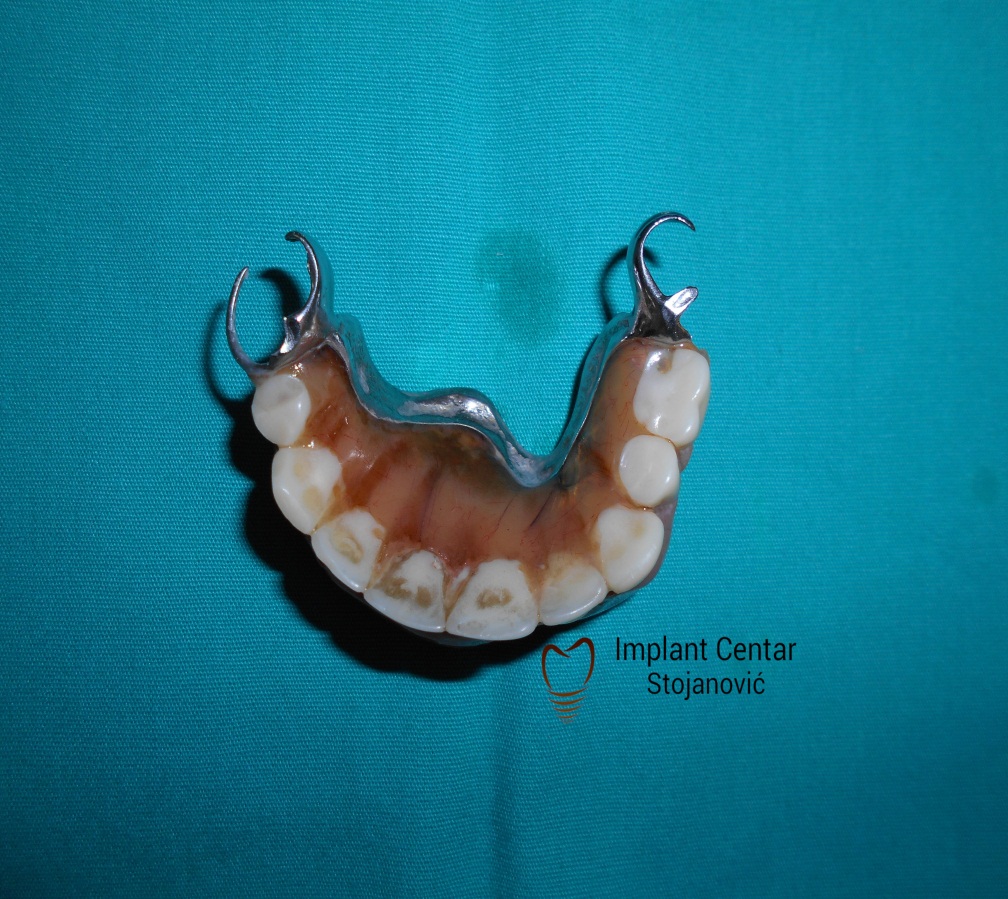 Izrađena je subtotalna  proteza poput obturator proteze koju je pacijent nosio preko 20 godina. Takvo protetsko  rešenje uzrokovalo je nezadovoljstvo pacijenta, zbog funkcionalnih i estetskih smetnji, kao i smetnji u govoru.
23-24.11.2018 Beograd
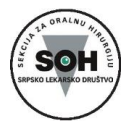 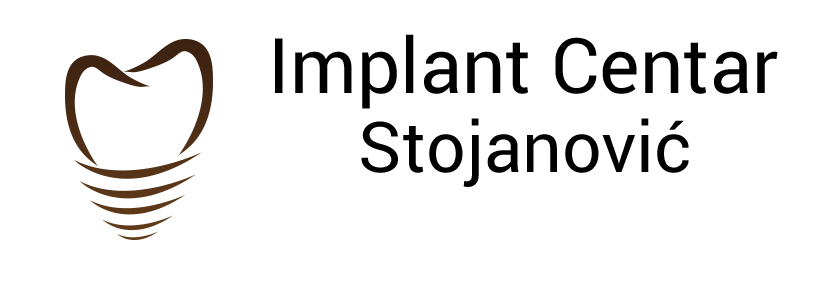 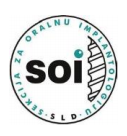 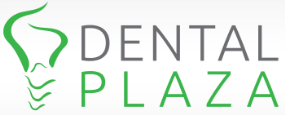 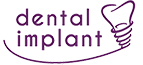 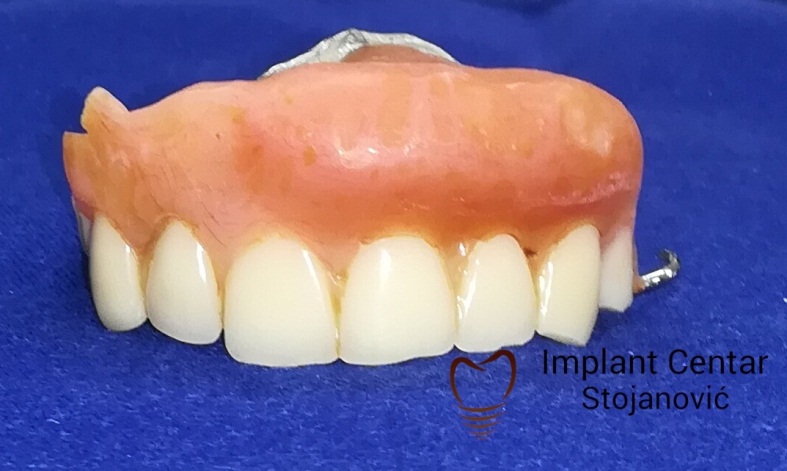 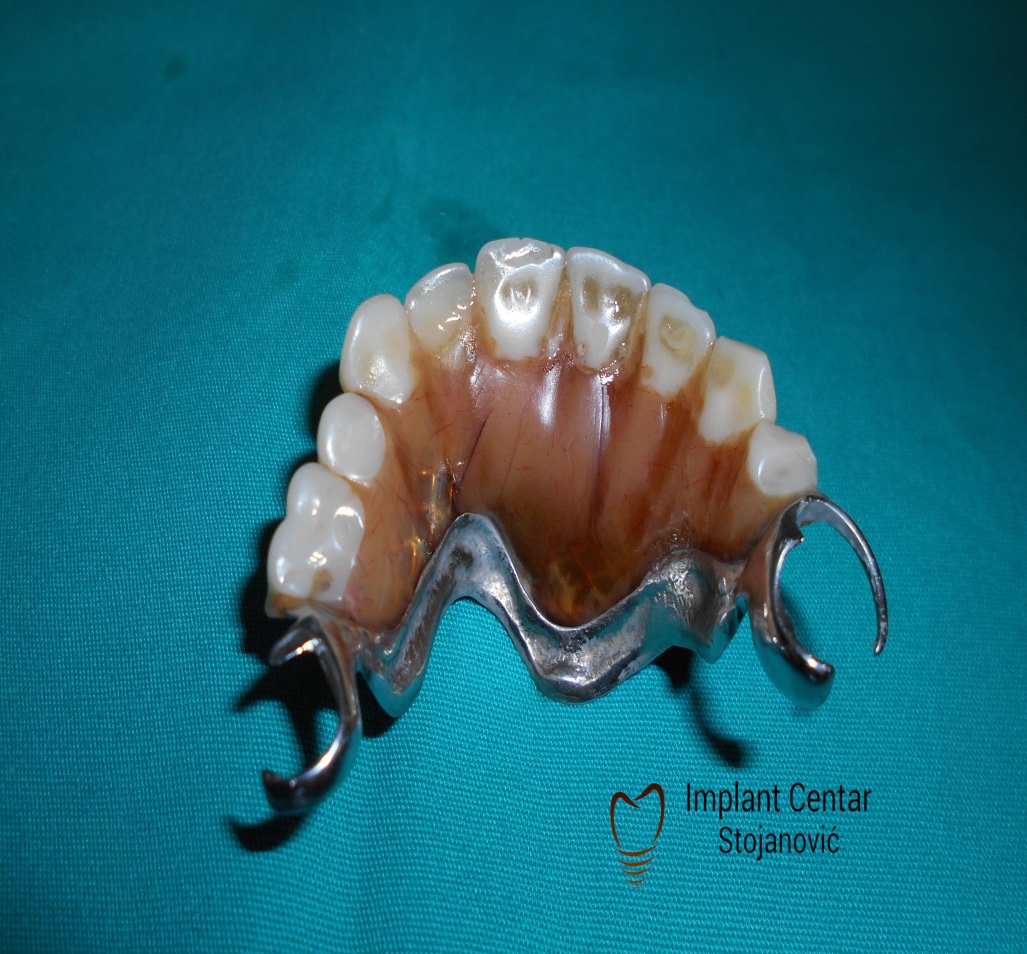 23-24.11.2018 Beograd
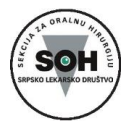 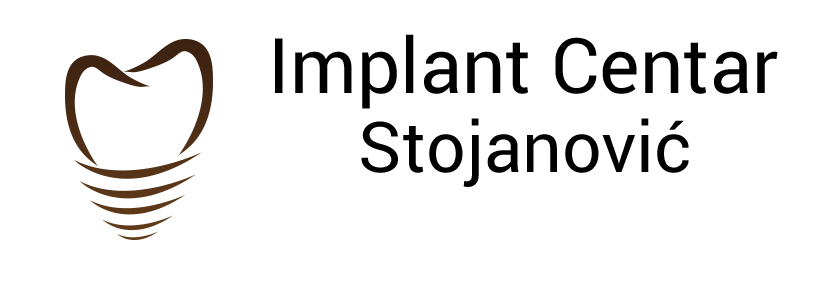 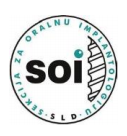 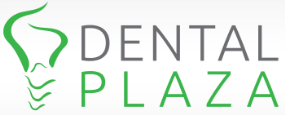 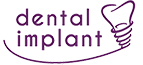 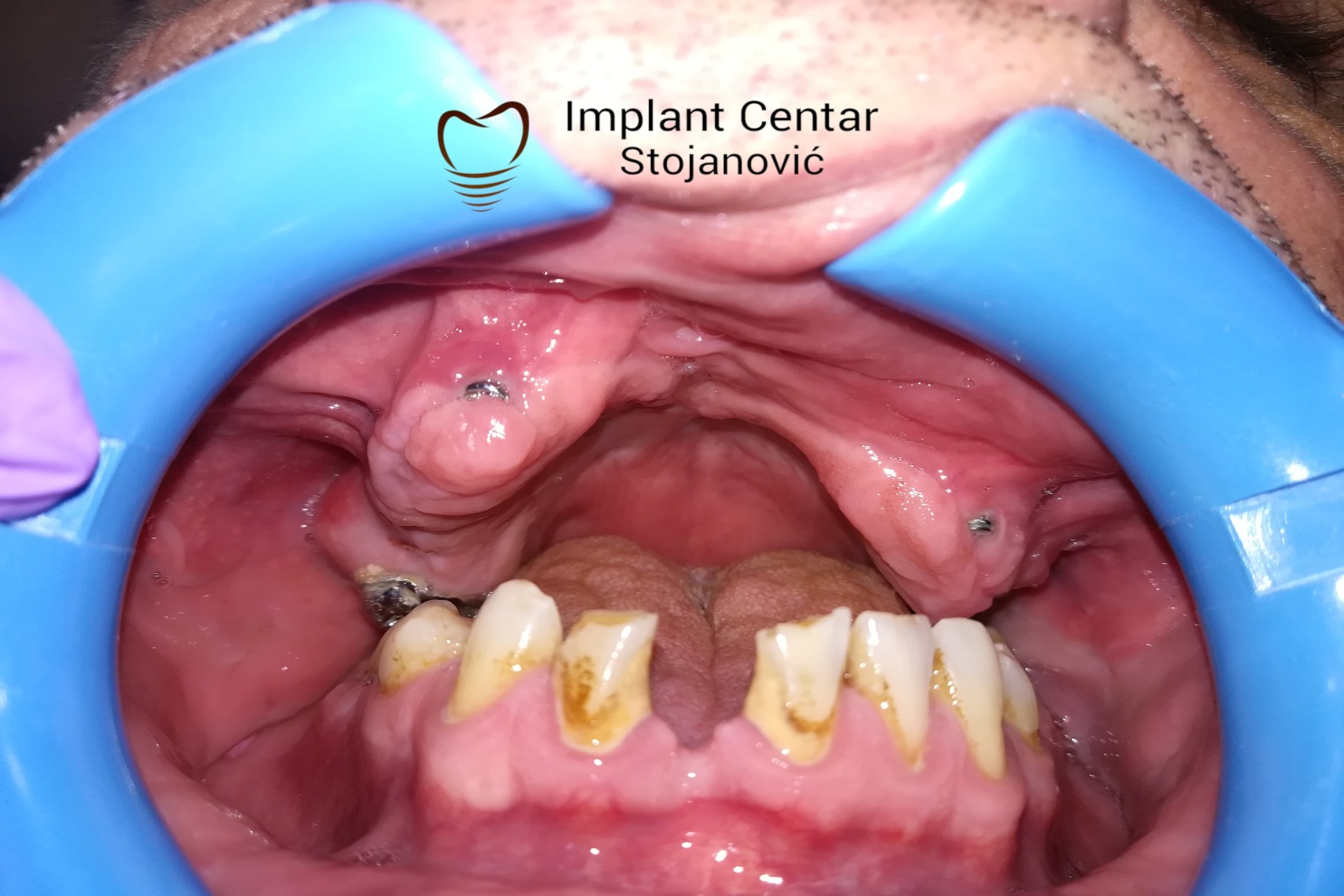 Zbog velikog broja intervencija koje je imao u regiji lica i vilica, pacijent je izgubio motivaciju i strpljenje da se izlaže dodatnim  materijalnim troškovima i velikim hirurškim zahvatima sa neizvesnim uspehom.
23-24.11.2018 Beograd
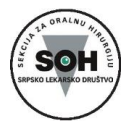 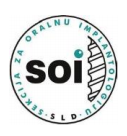 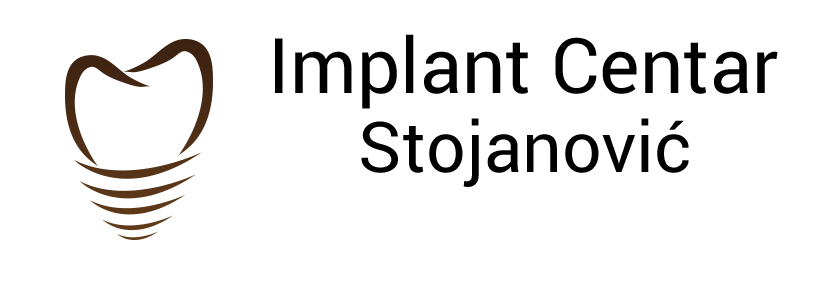 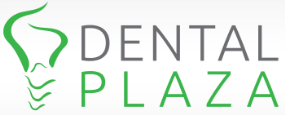 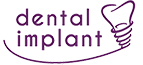 CILJ RADA : Prikazati način našeg pristupa rešavanju defekta frontalne regije maksile od 13 do 24 fiksnim protetskim radom na implantatima.
23-24.11.2018  Beograd
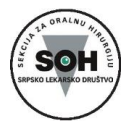 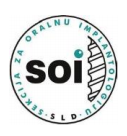 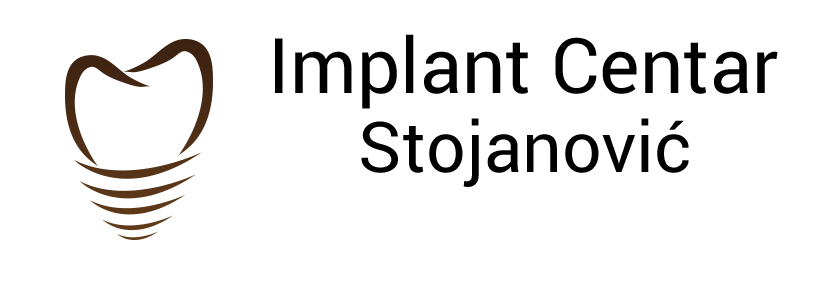 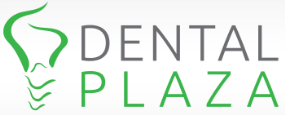 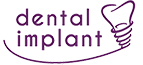 Ugradjeno je ukupno 8 implantata
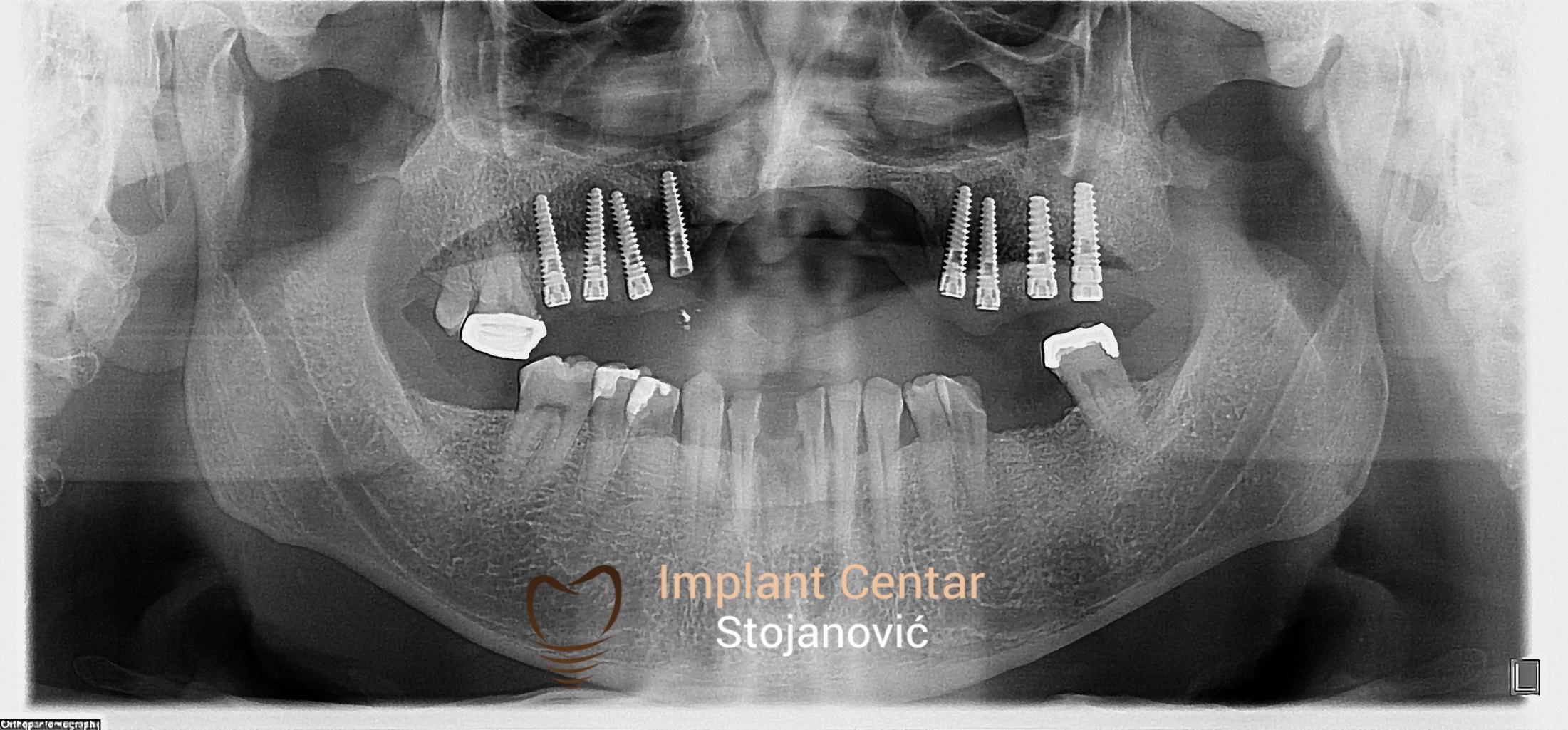 23-24.11.2018  Beograd
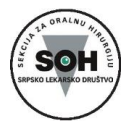 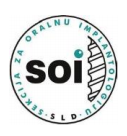 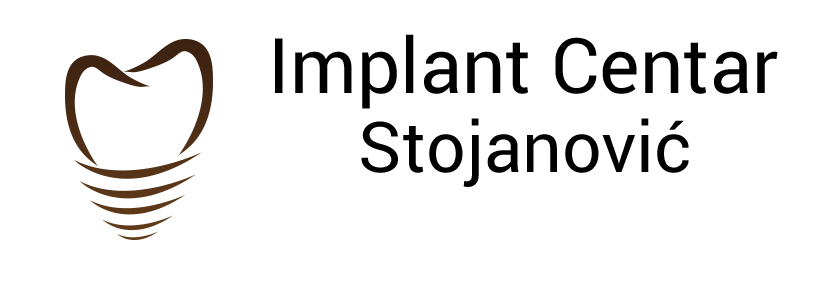 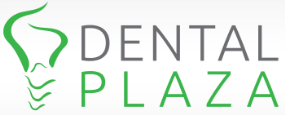 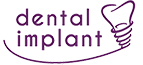 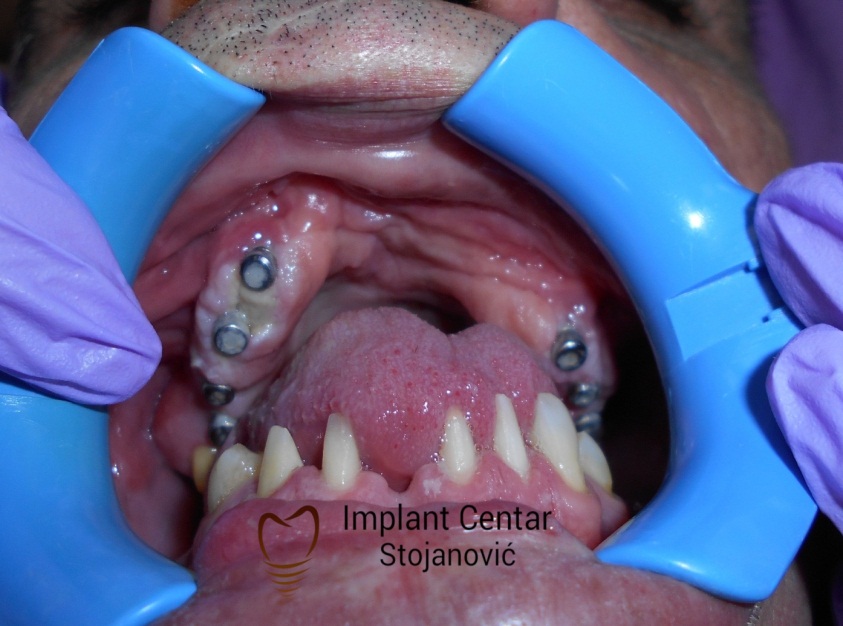 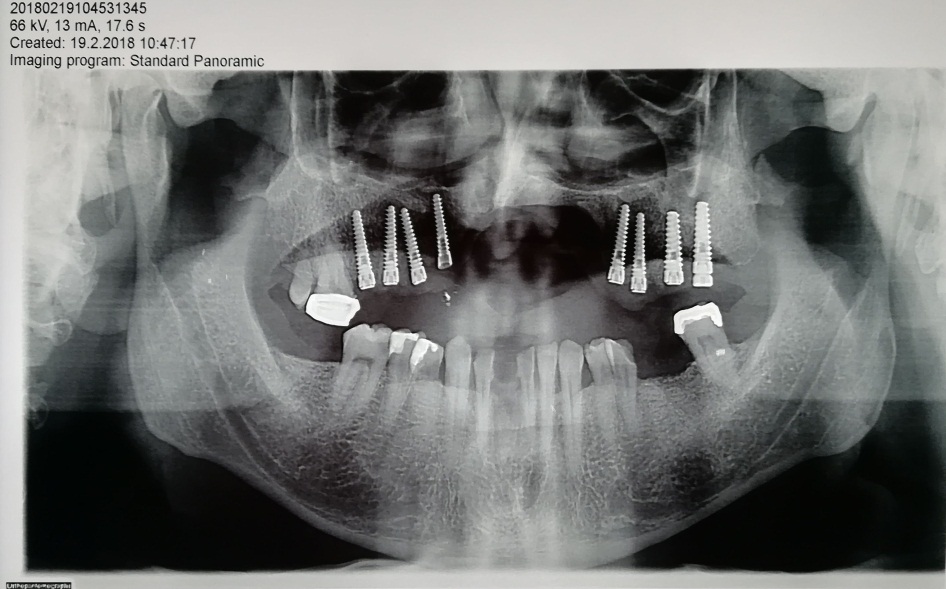 3 meseca nakon ugradnje-nema vidljivih promena na kostanom tkivu u odnosu na prethodni snimak radjen neposredno nakon ugradnje implantata
23-24.11.2018  Beograd
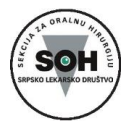 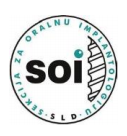 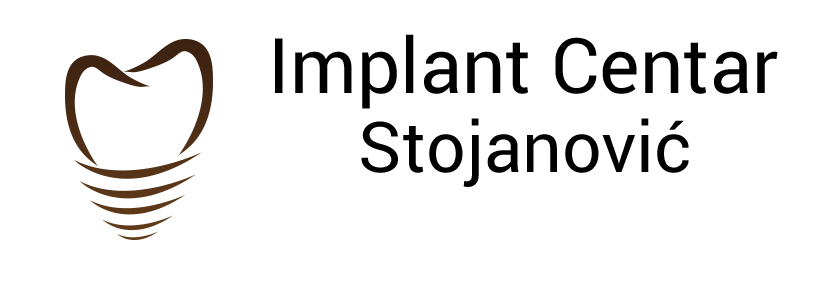 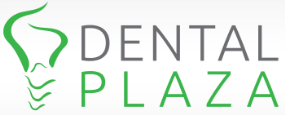 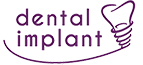 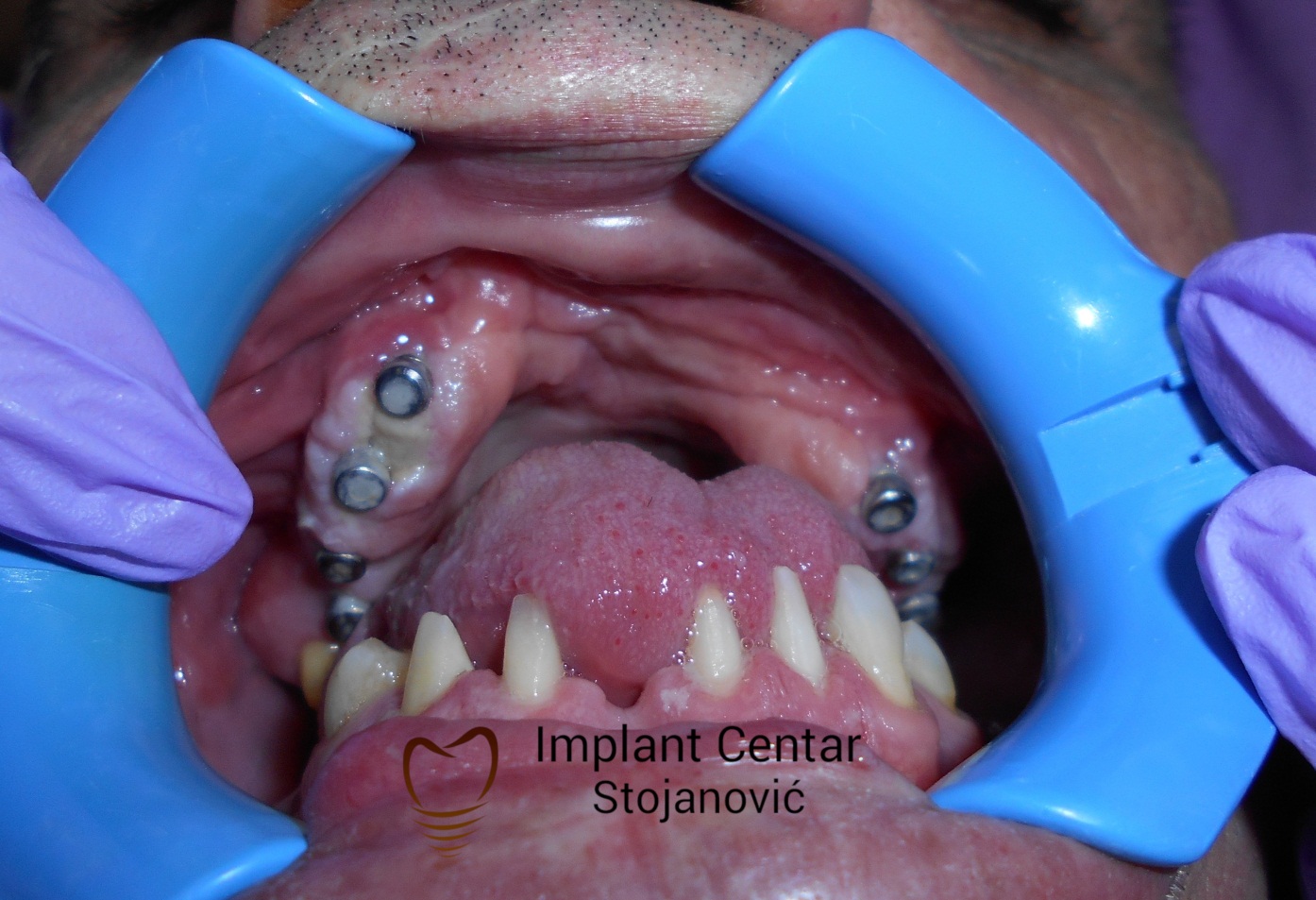 Tri meseca nakon ugradnje implantata, neposredno pred početak adaptacije abatmenata
23-24.11.2018  Beograd
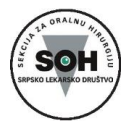 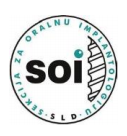 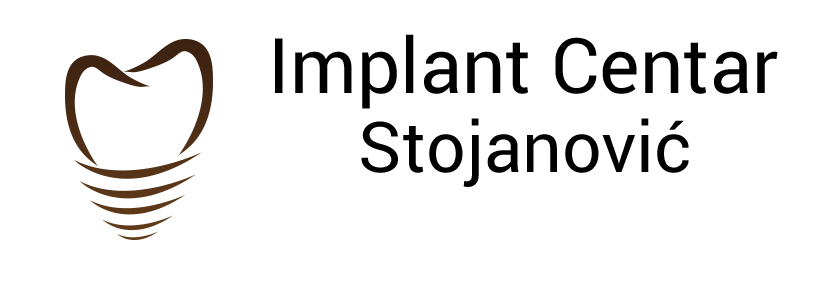 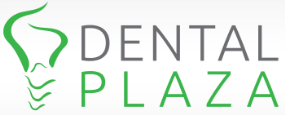 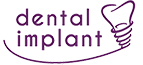 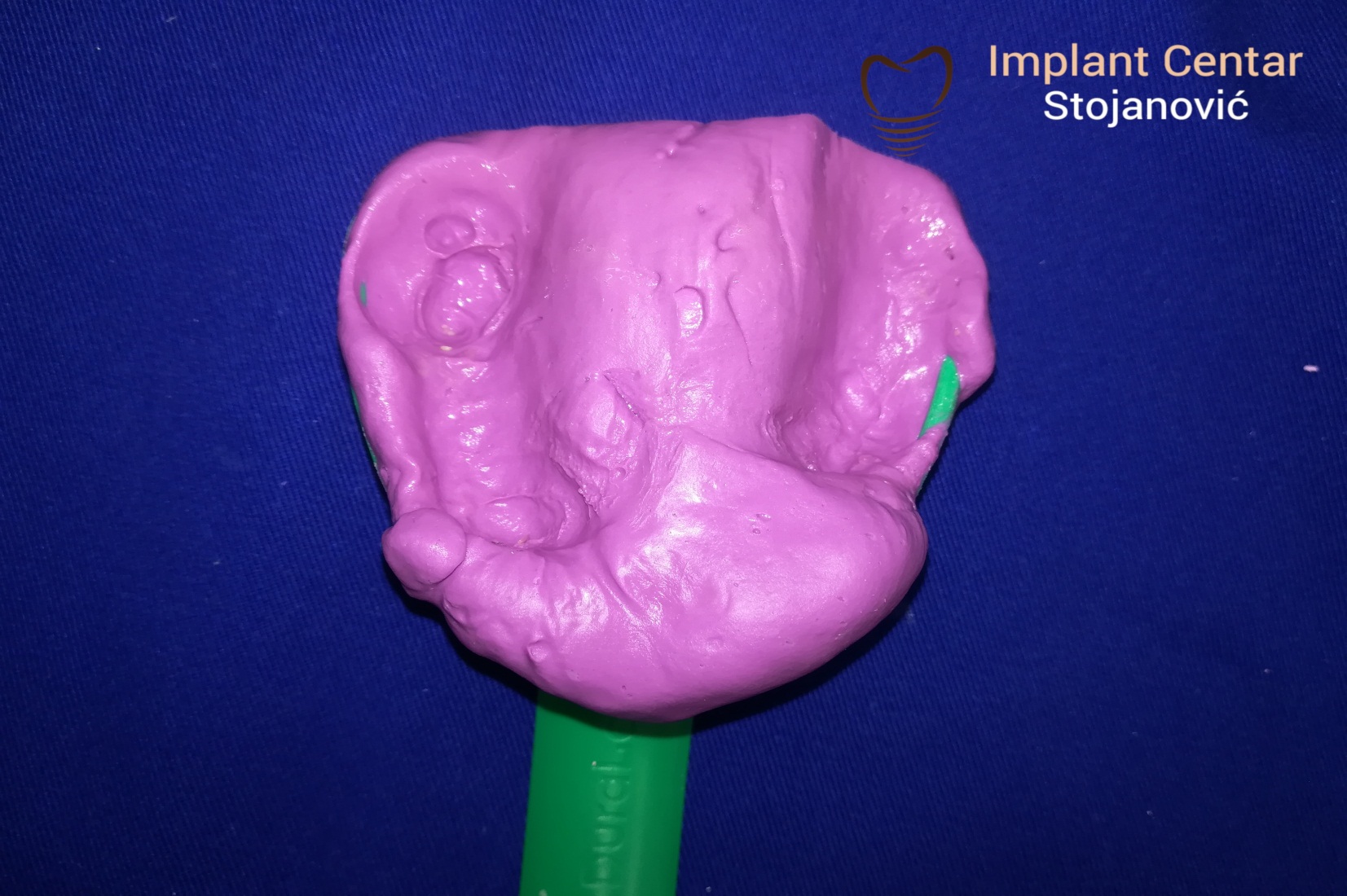 Otisak za individualnu kašiku
23-24.11.2018  Beograd
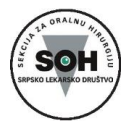 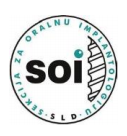 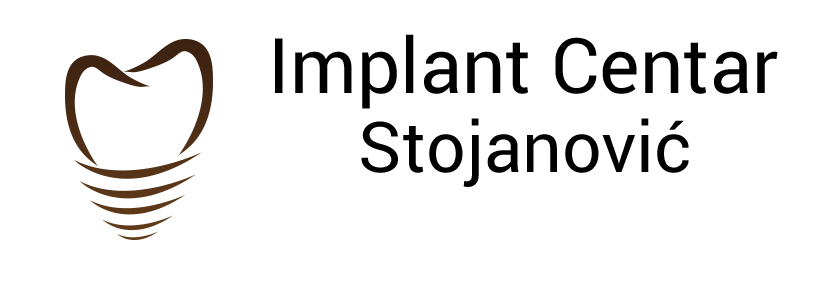 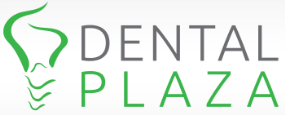 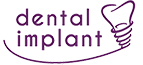 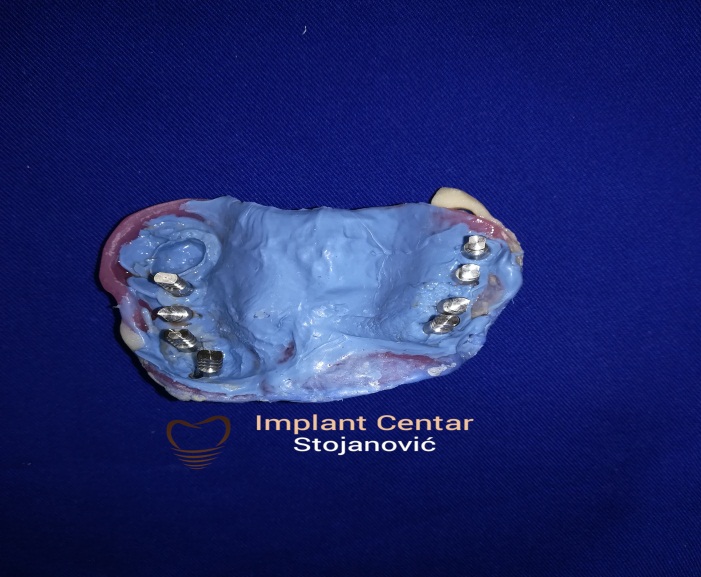 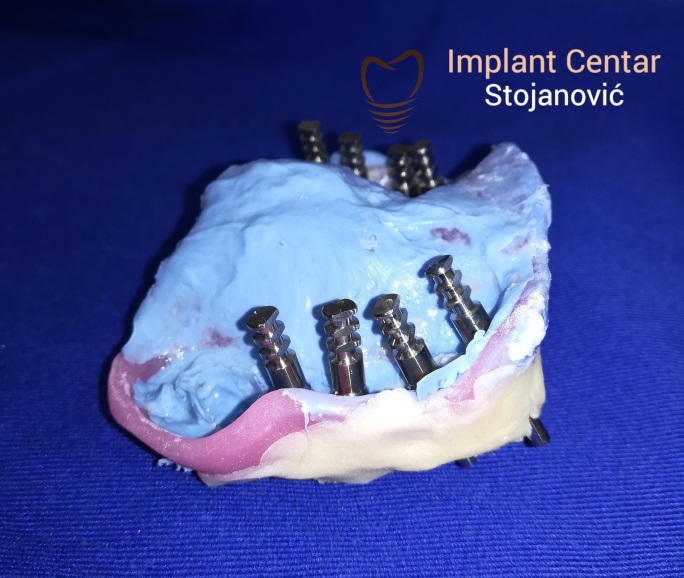 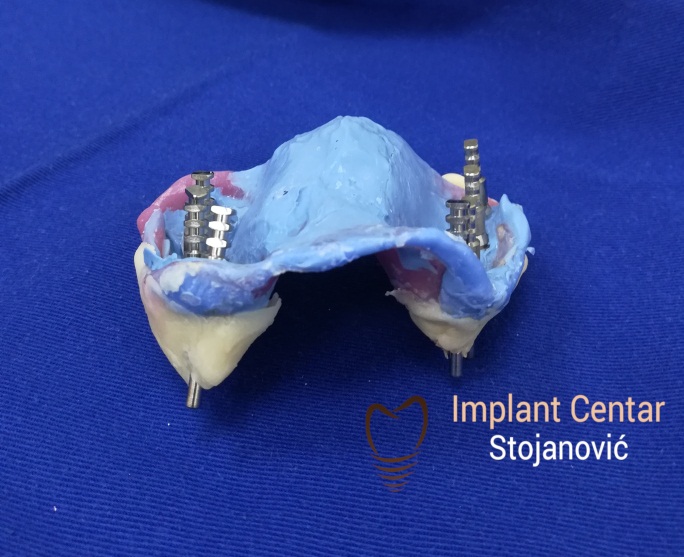 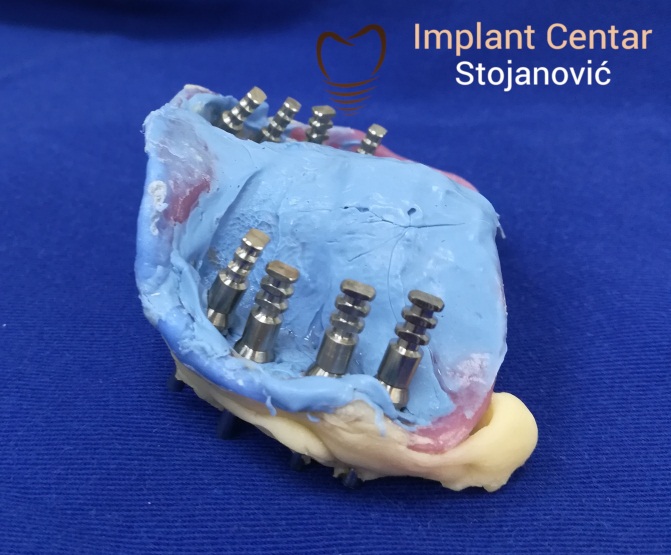 23-24.11.2018  Beograd
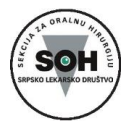 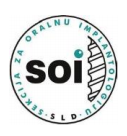 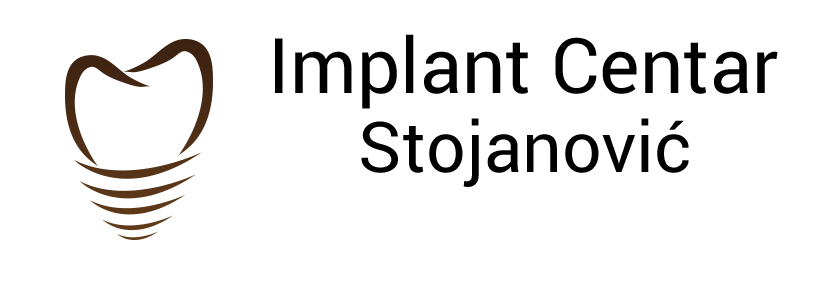 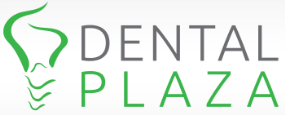 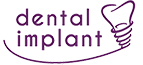 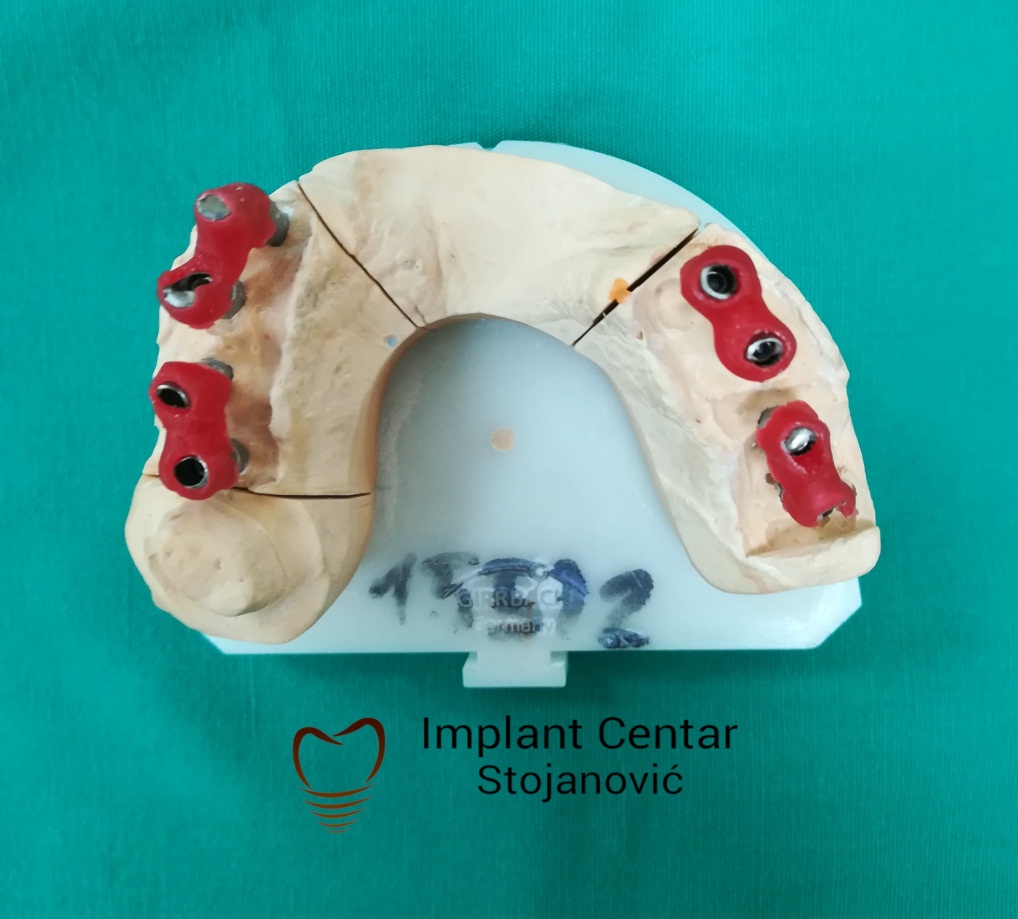 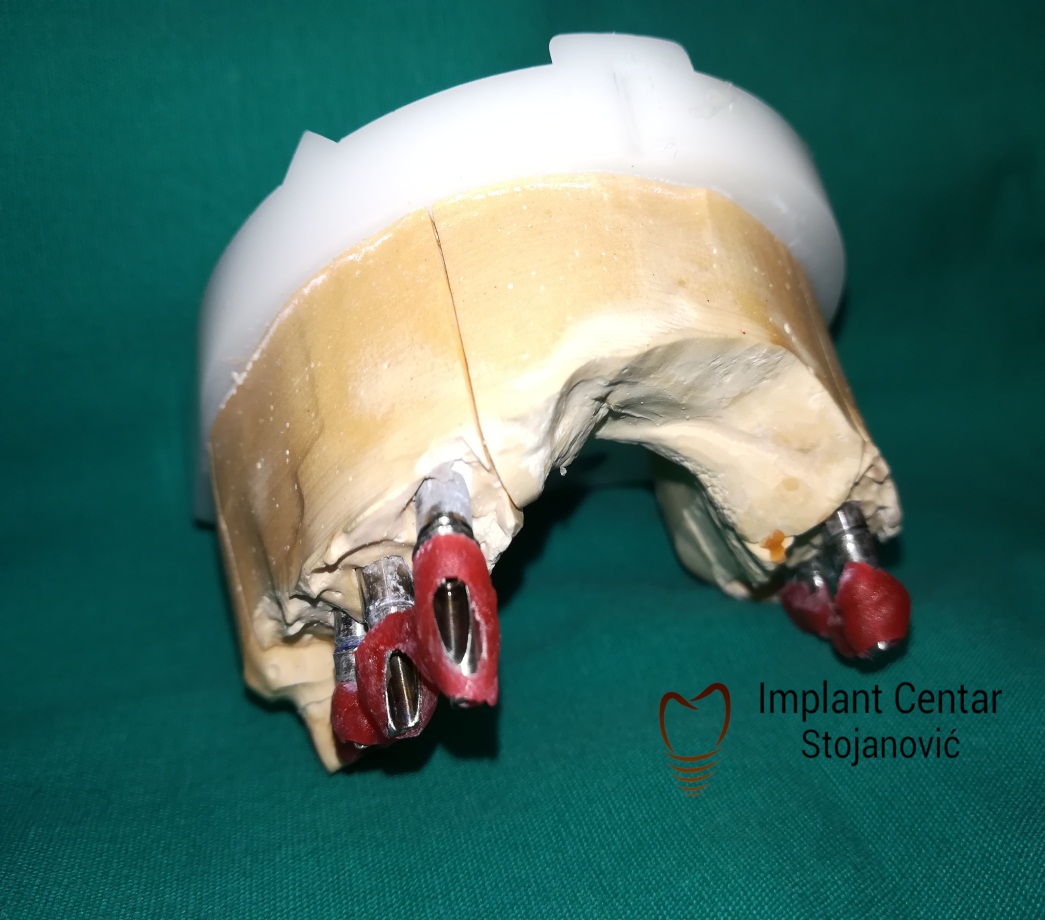 23-24.11.2018  Beograd
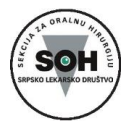 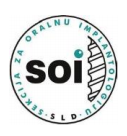 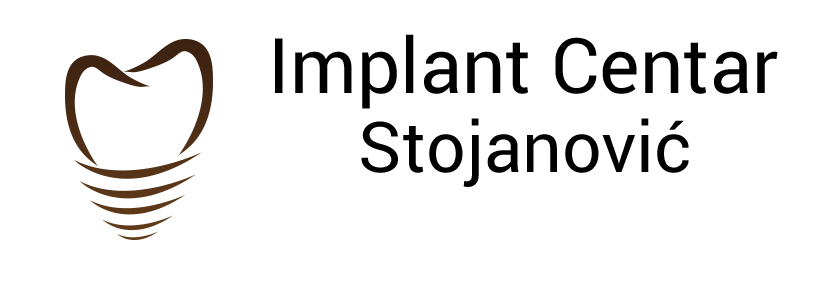 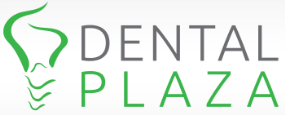 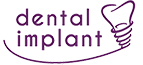 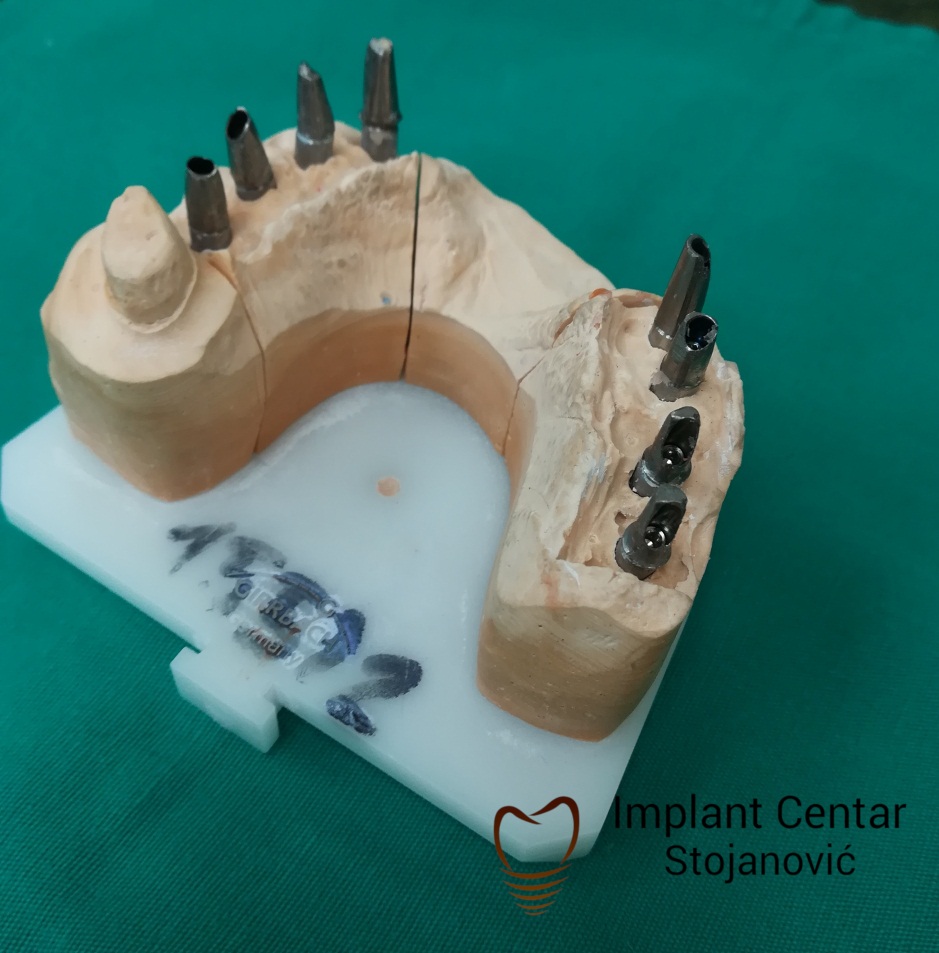 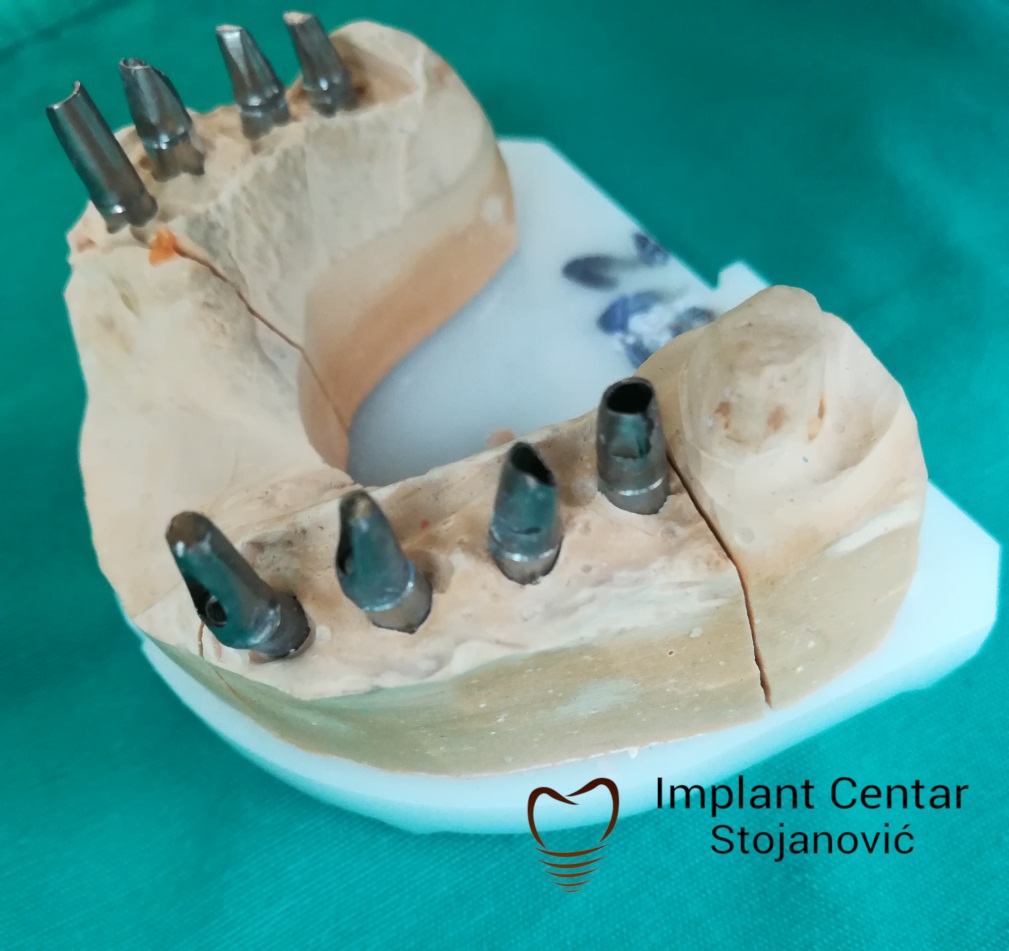 23-24.11.2018  Beograd
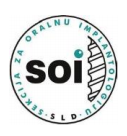 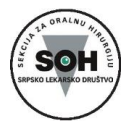 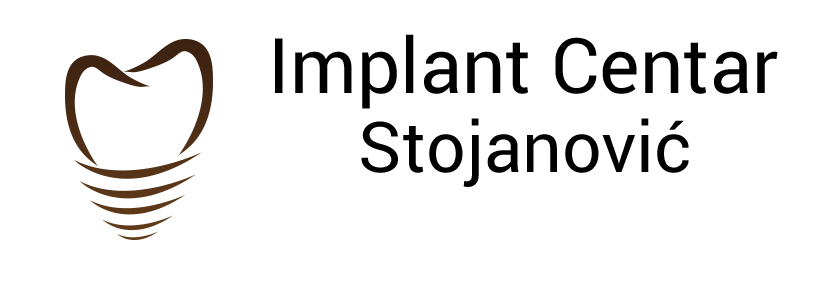 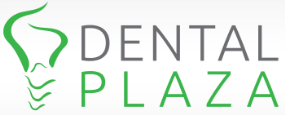 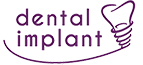 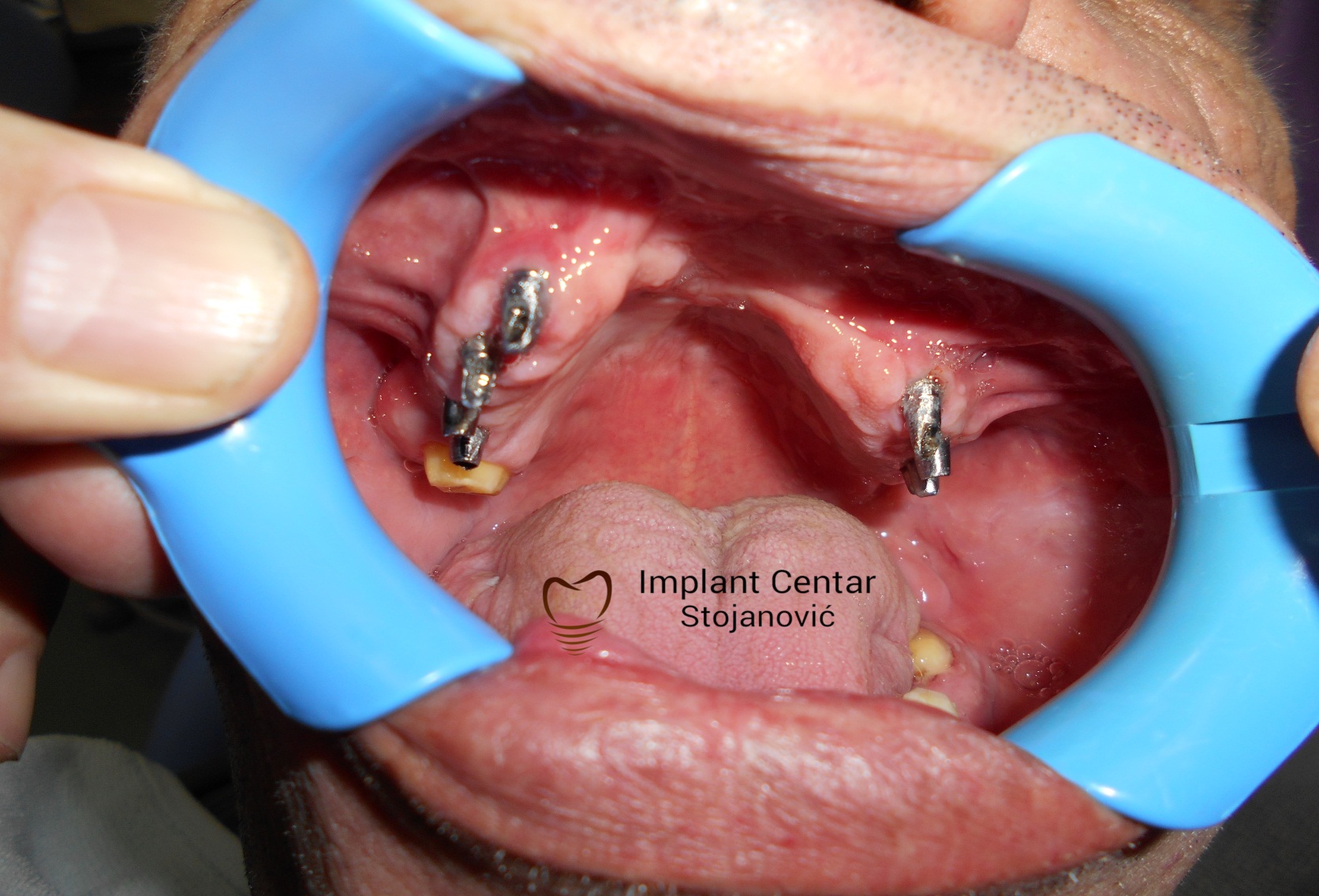 23-24.11.2018  Beograd
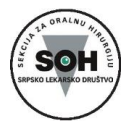 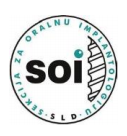 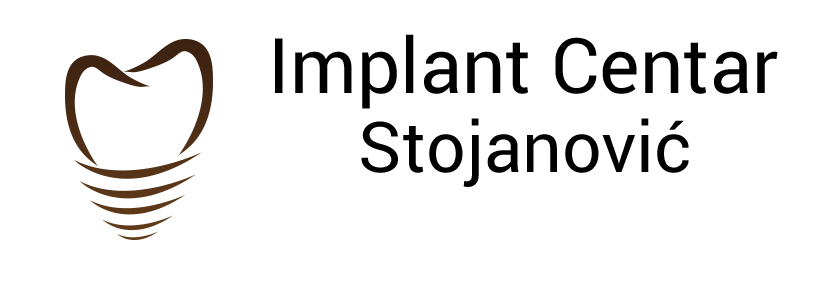 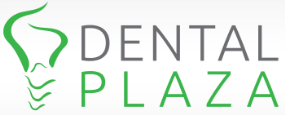 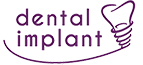 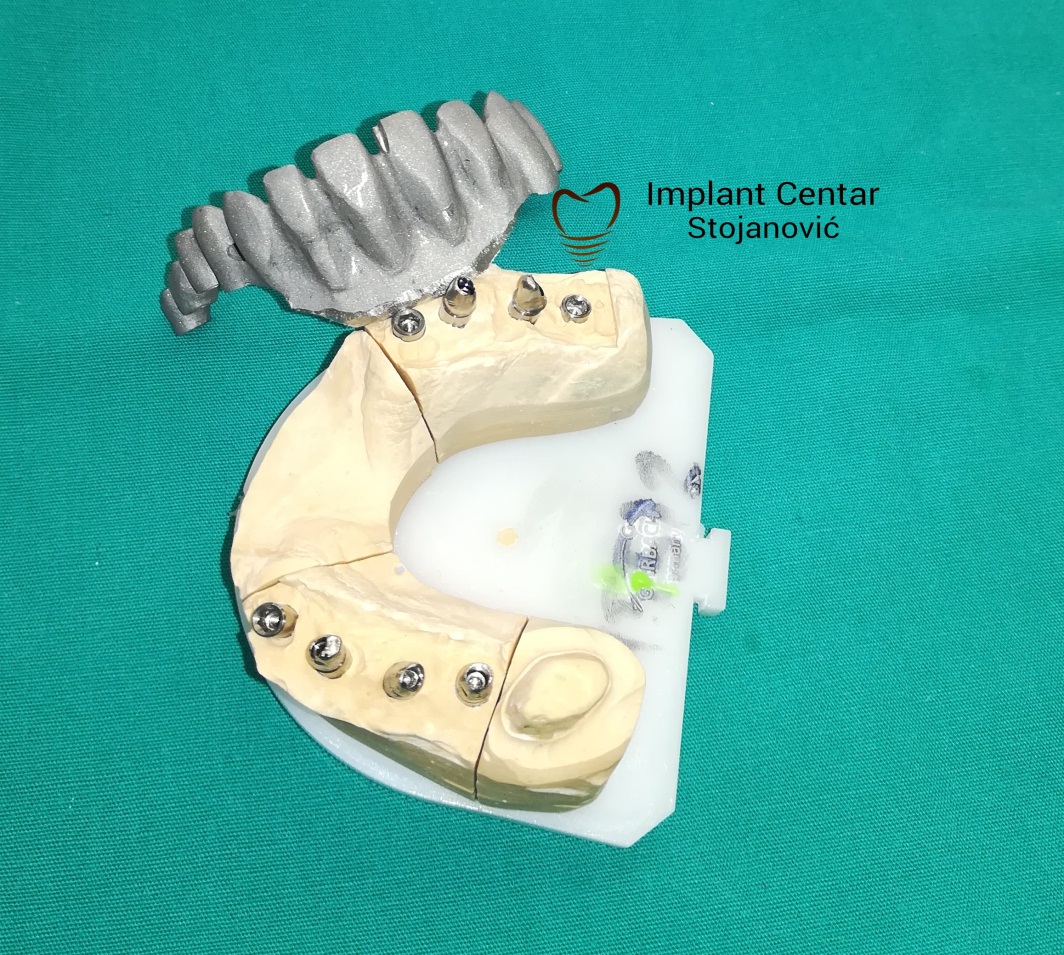 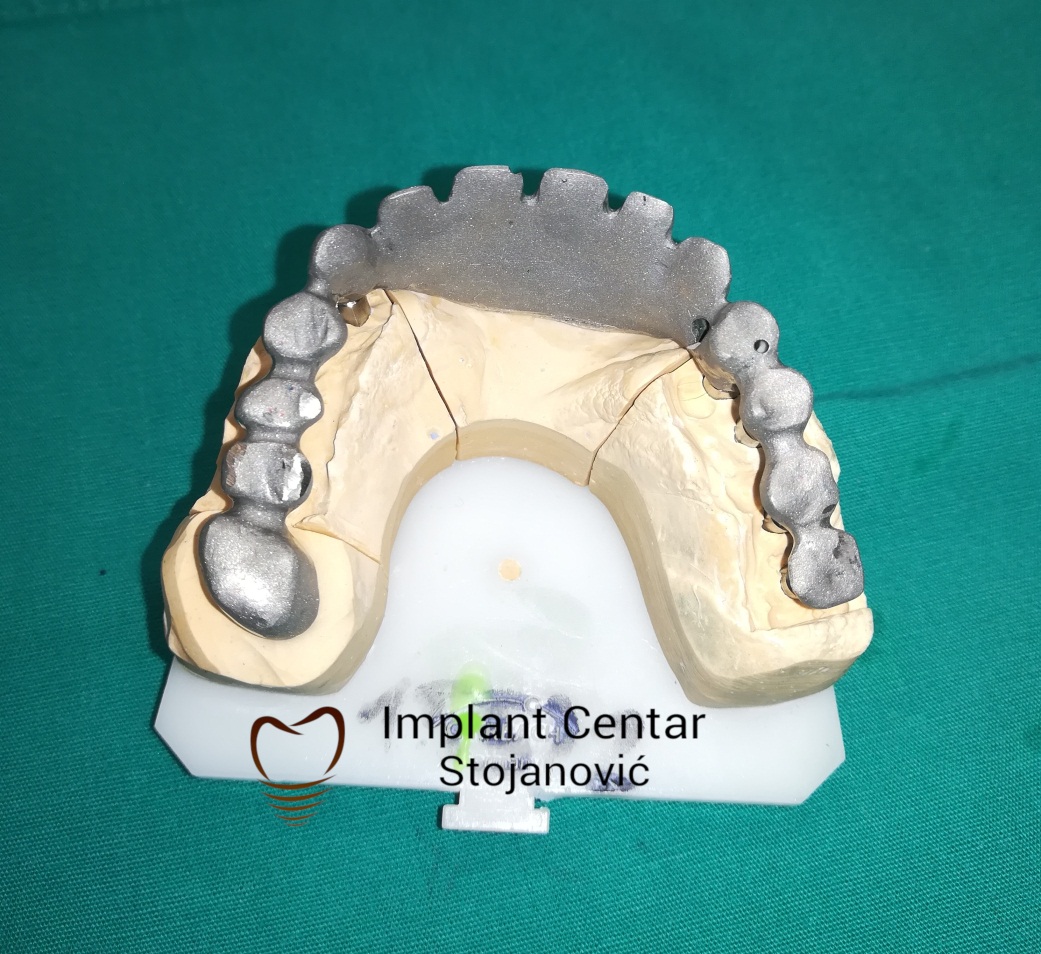 23-24.11.2018  Beograd
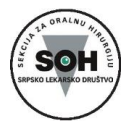 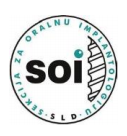 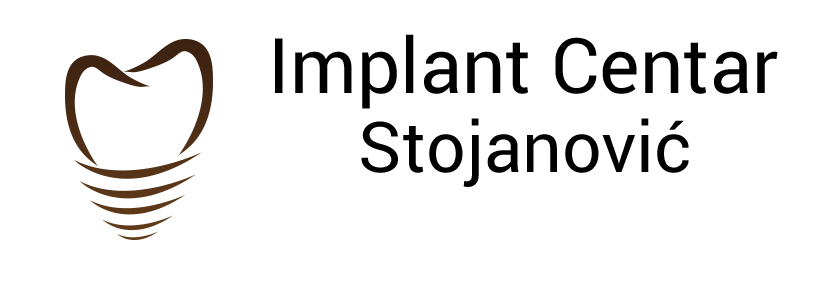 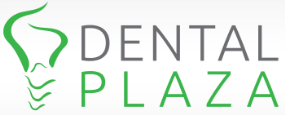 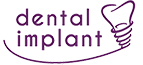 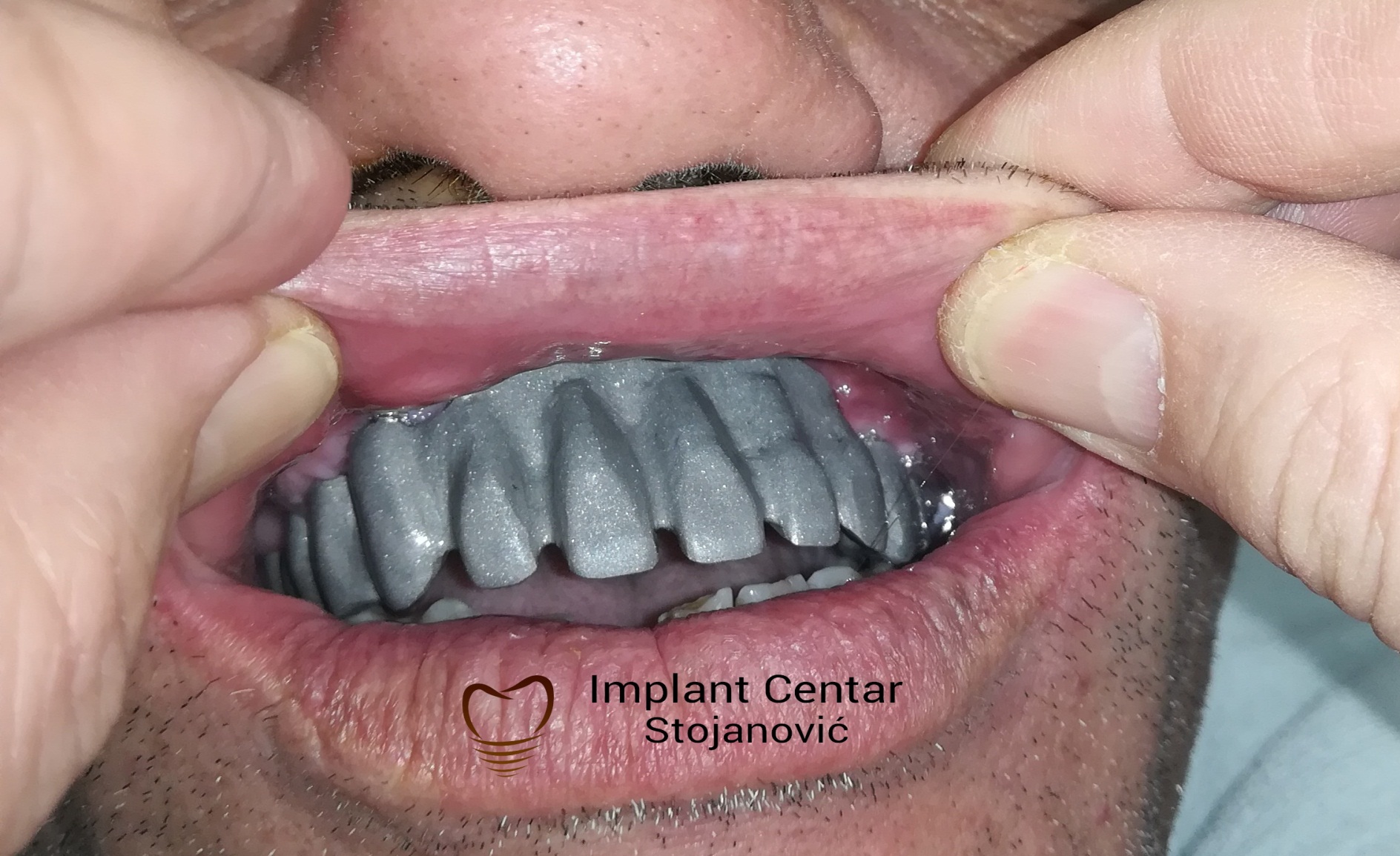 23-24.11.2018  Beograd
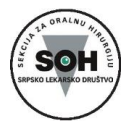 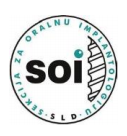 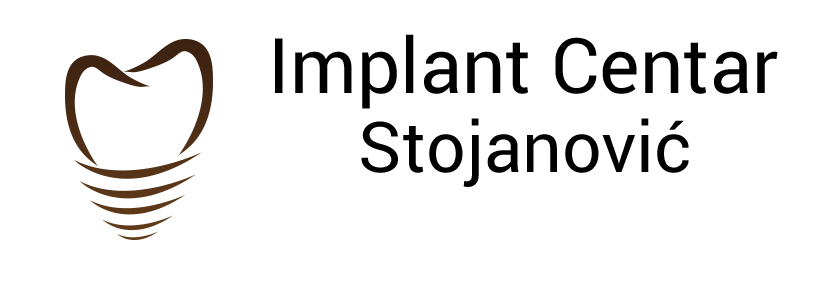 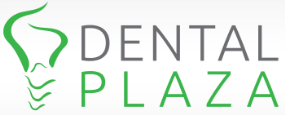 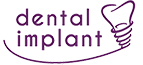 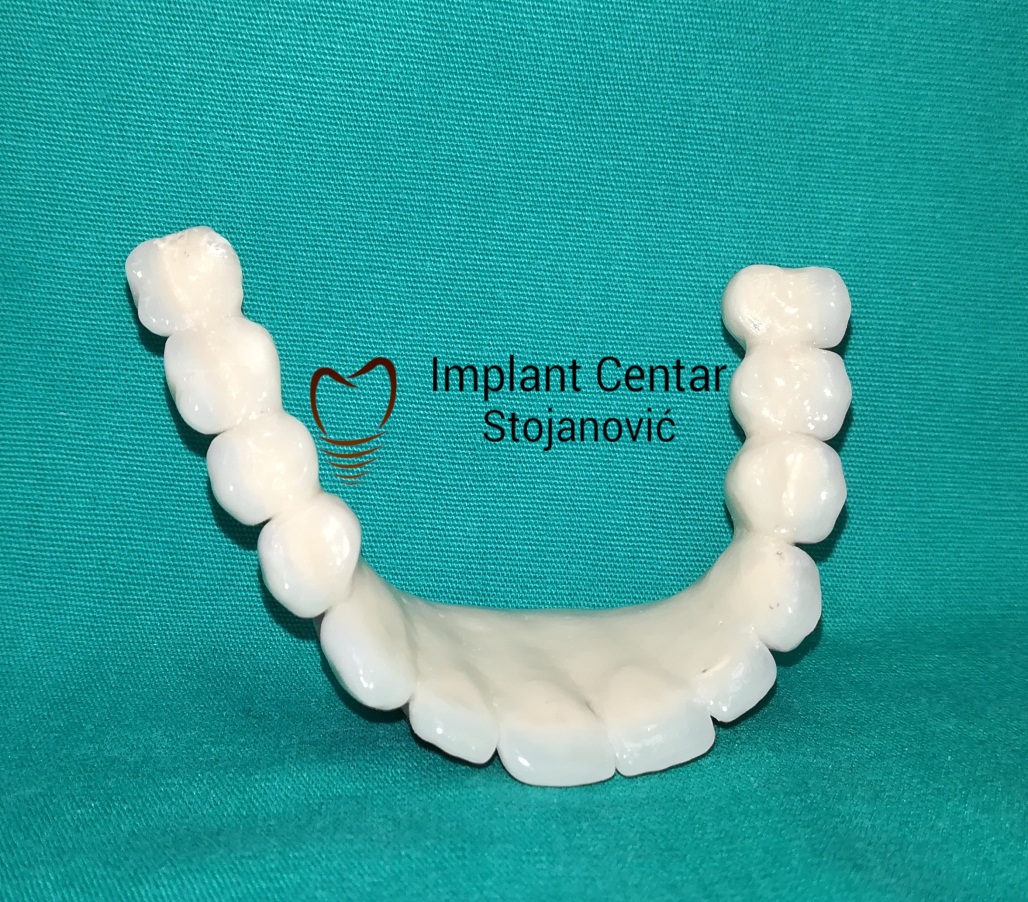 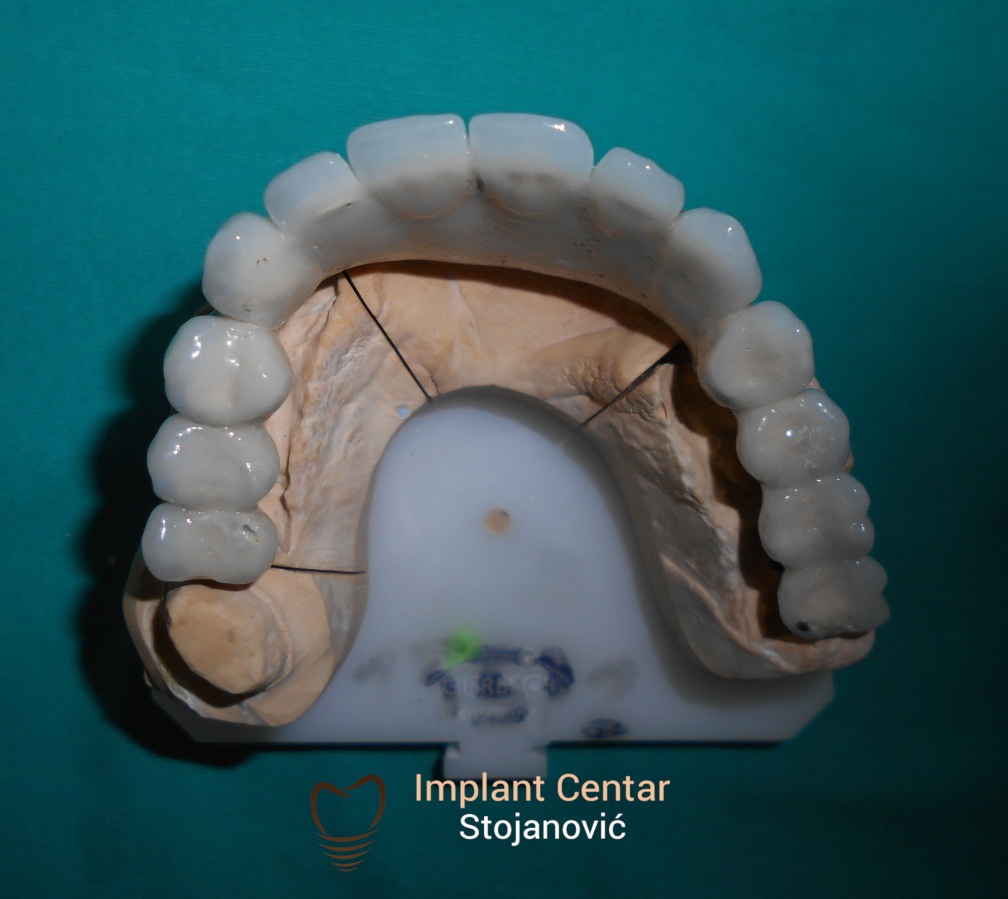 23-24.11.2018  Beograd
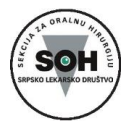 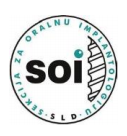 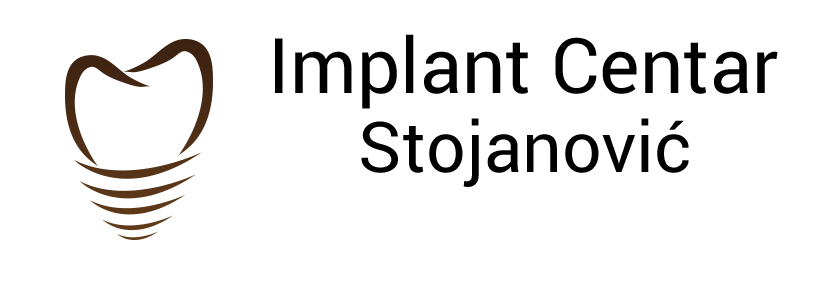 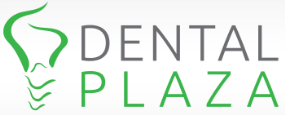 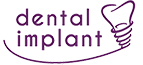 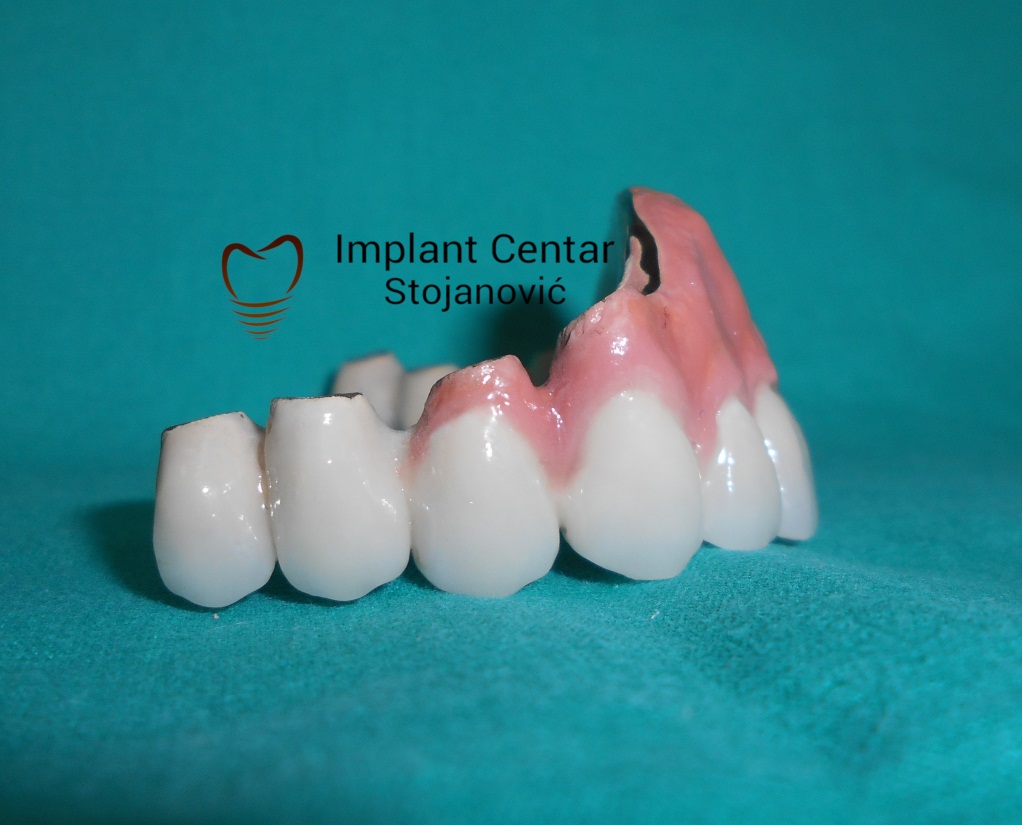 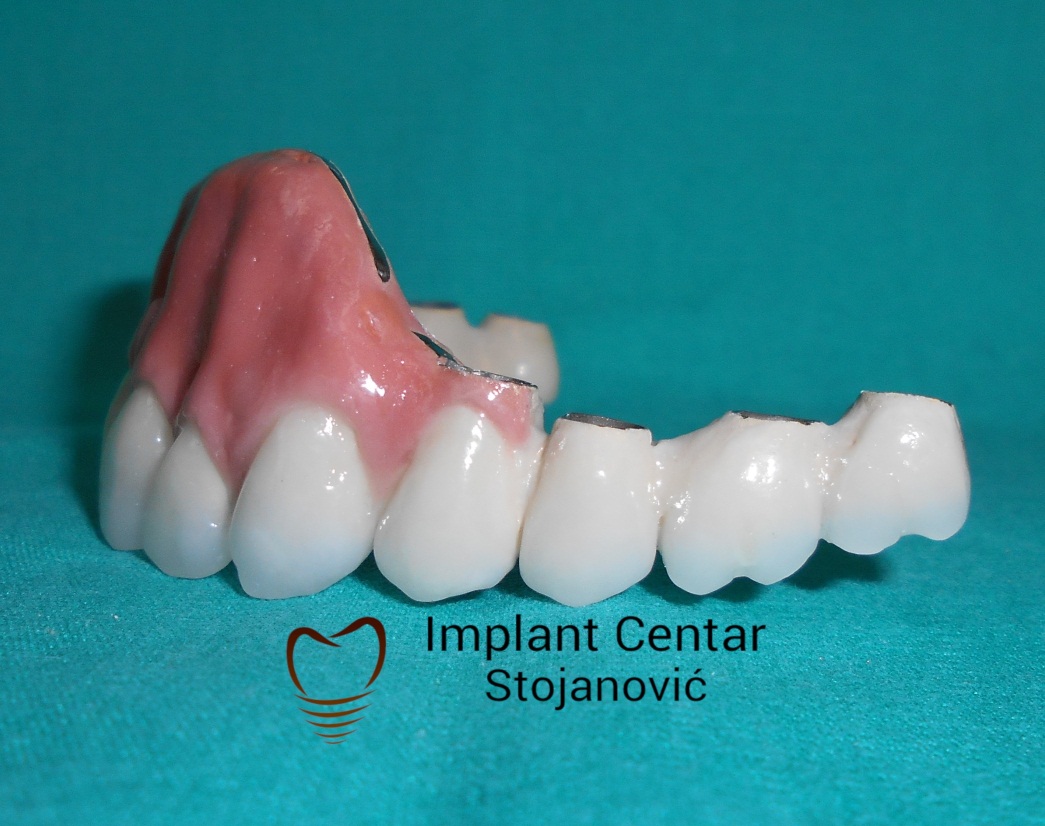 23-24.11.2018  Beograd
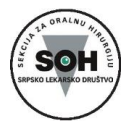 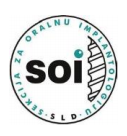 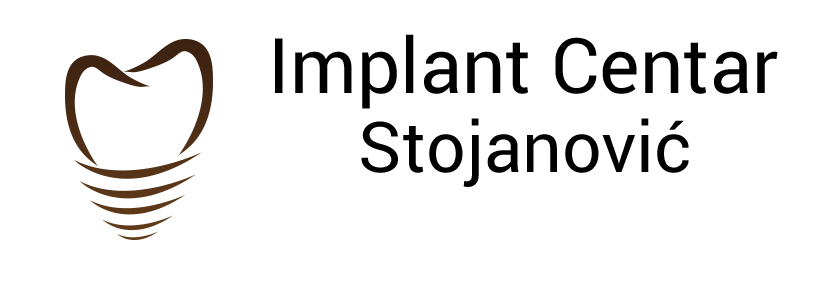 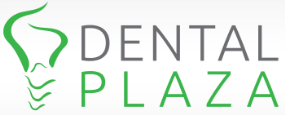 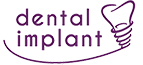 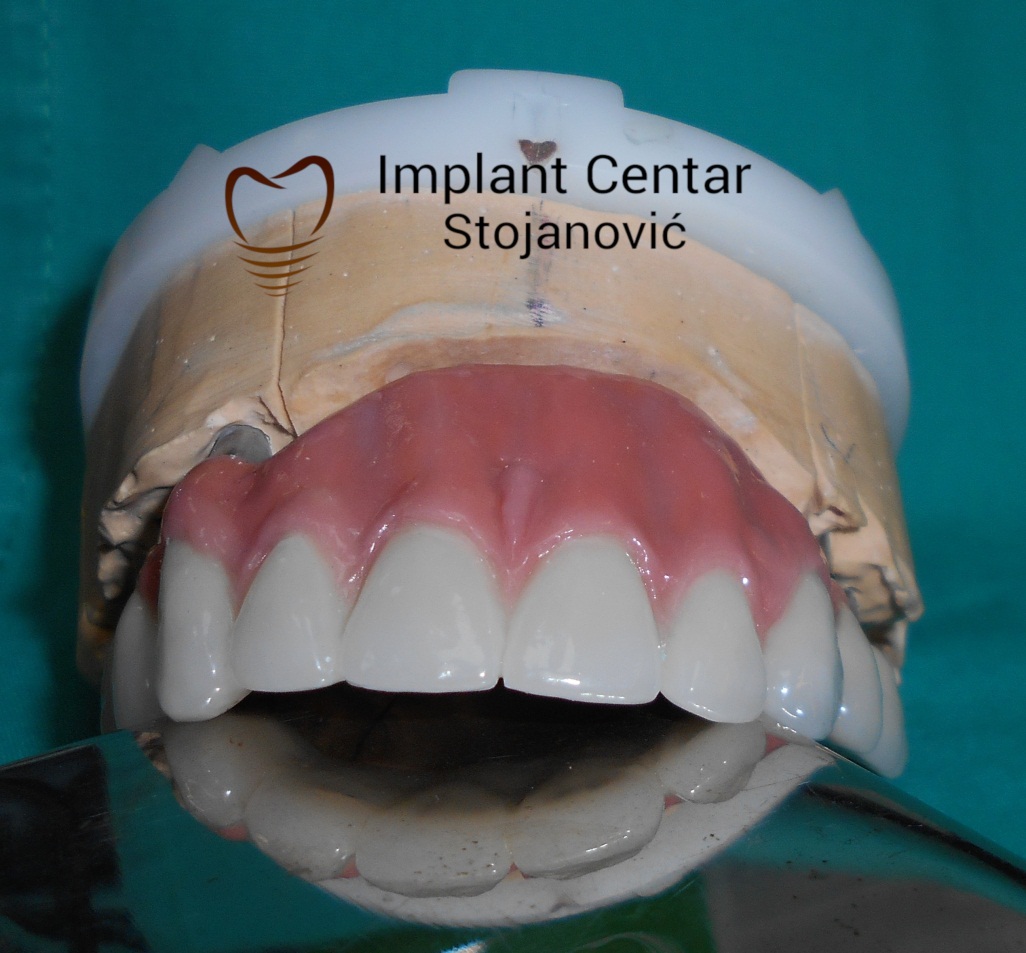 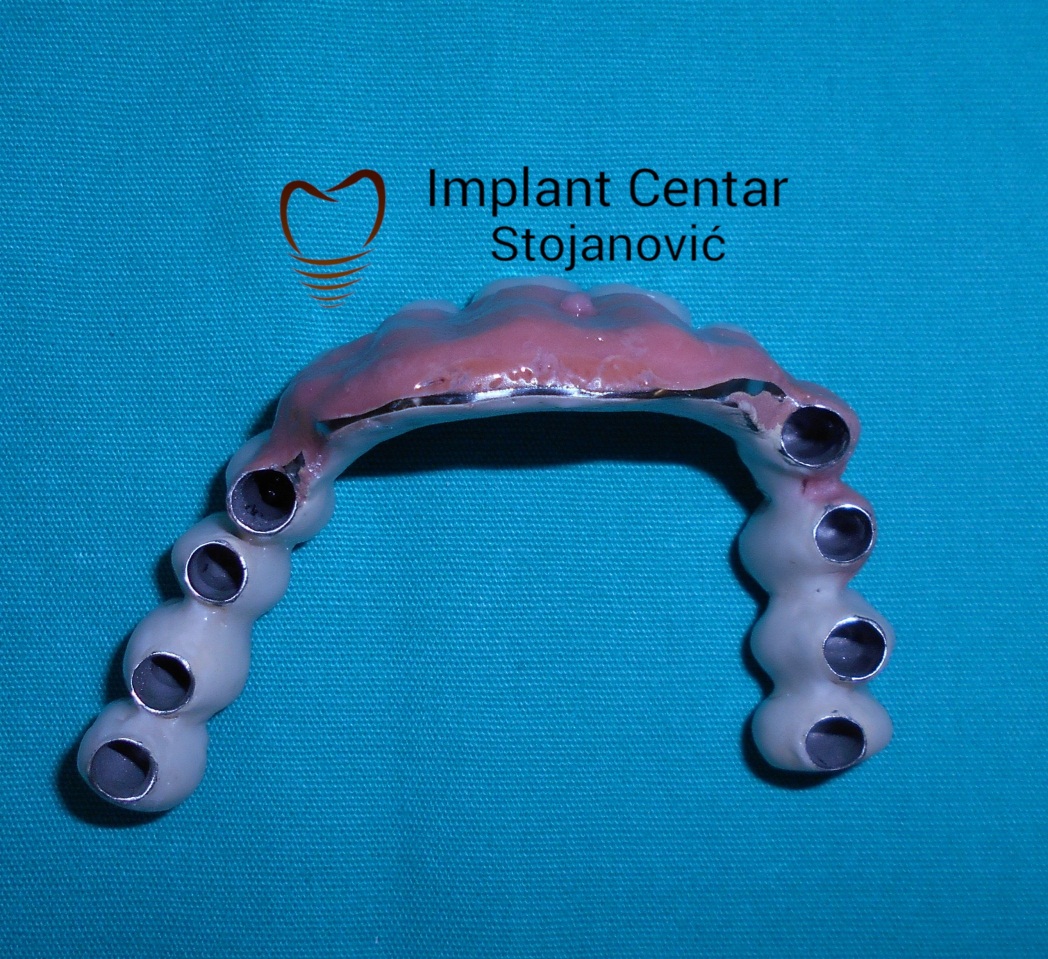 23-24.11.2018  Beograd
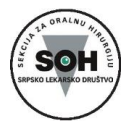 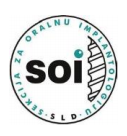 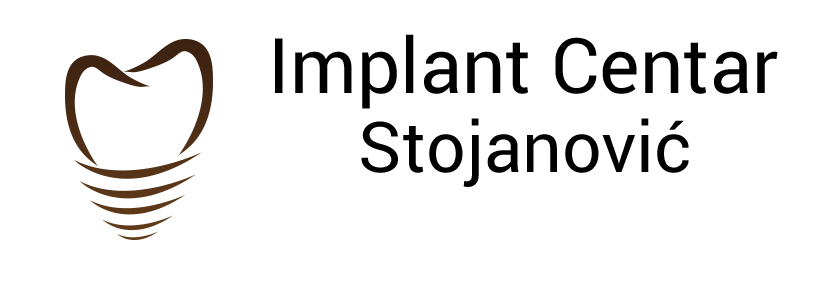 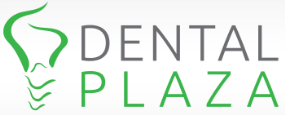 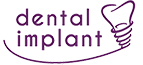 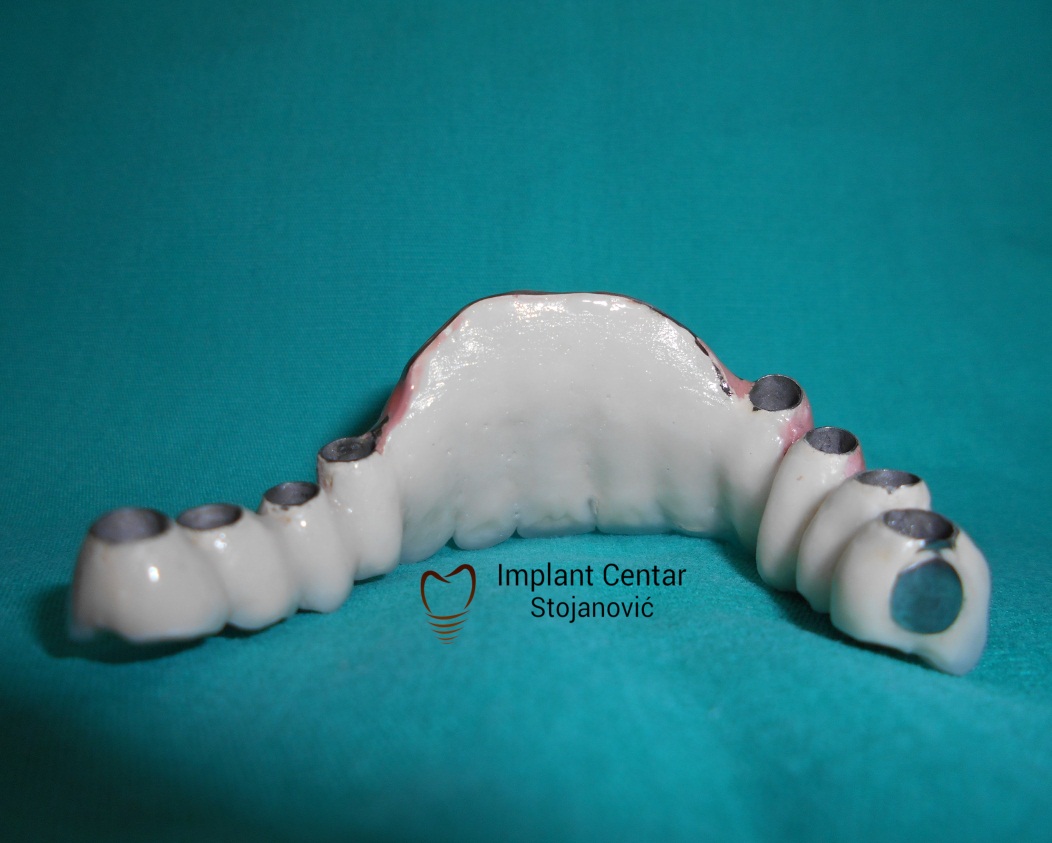 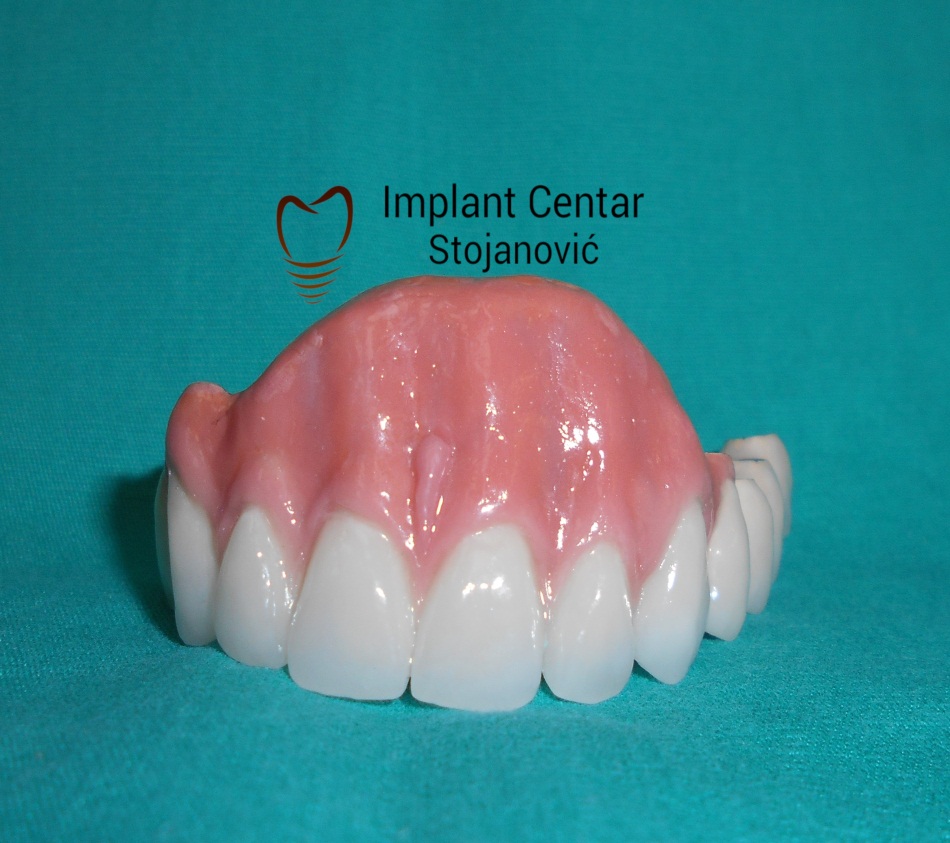 23-24.11.2018  Beograd
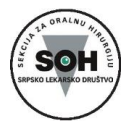 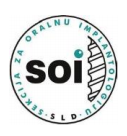 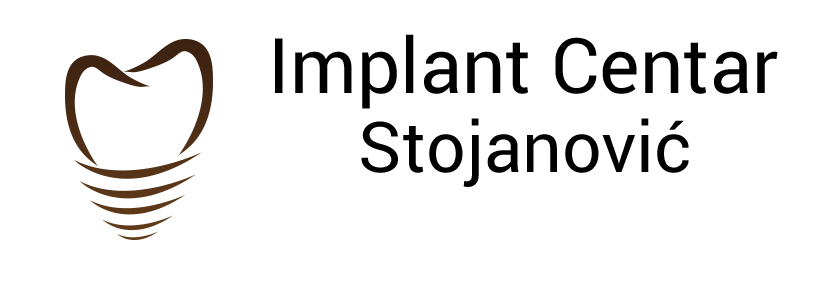 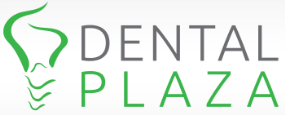 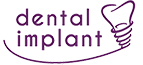 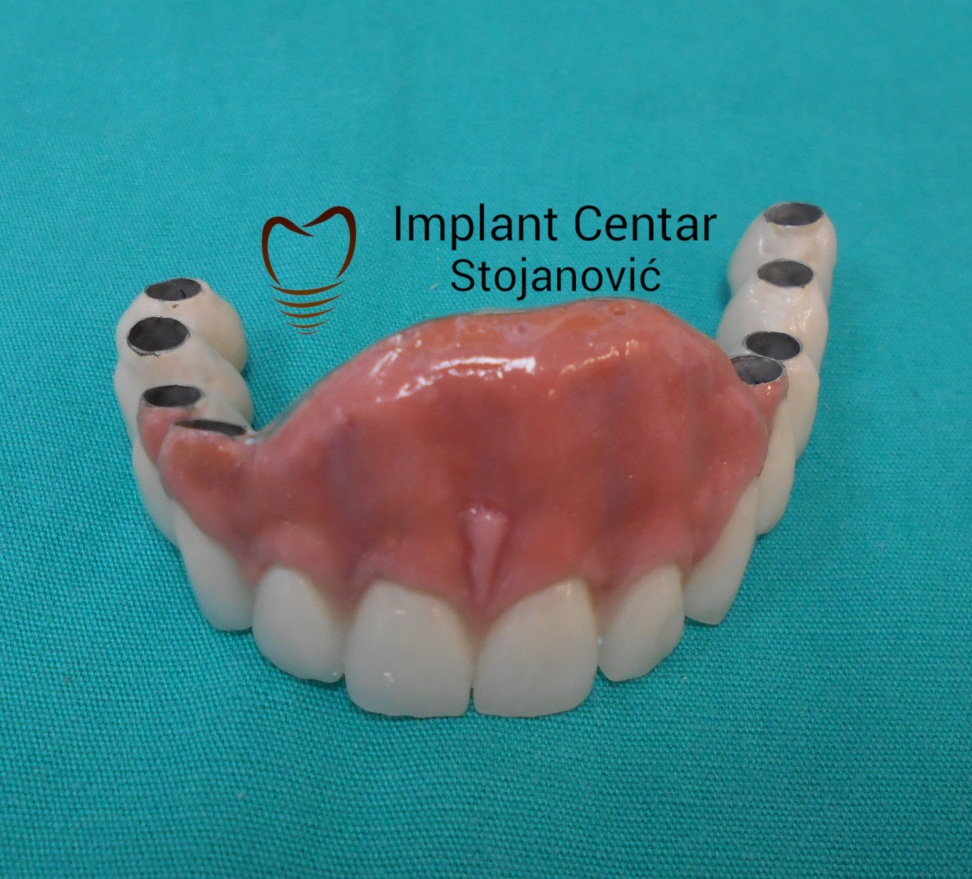 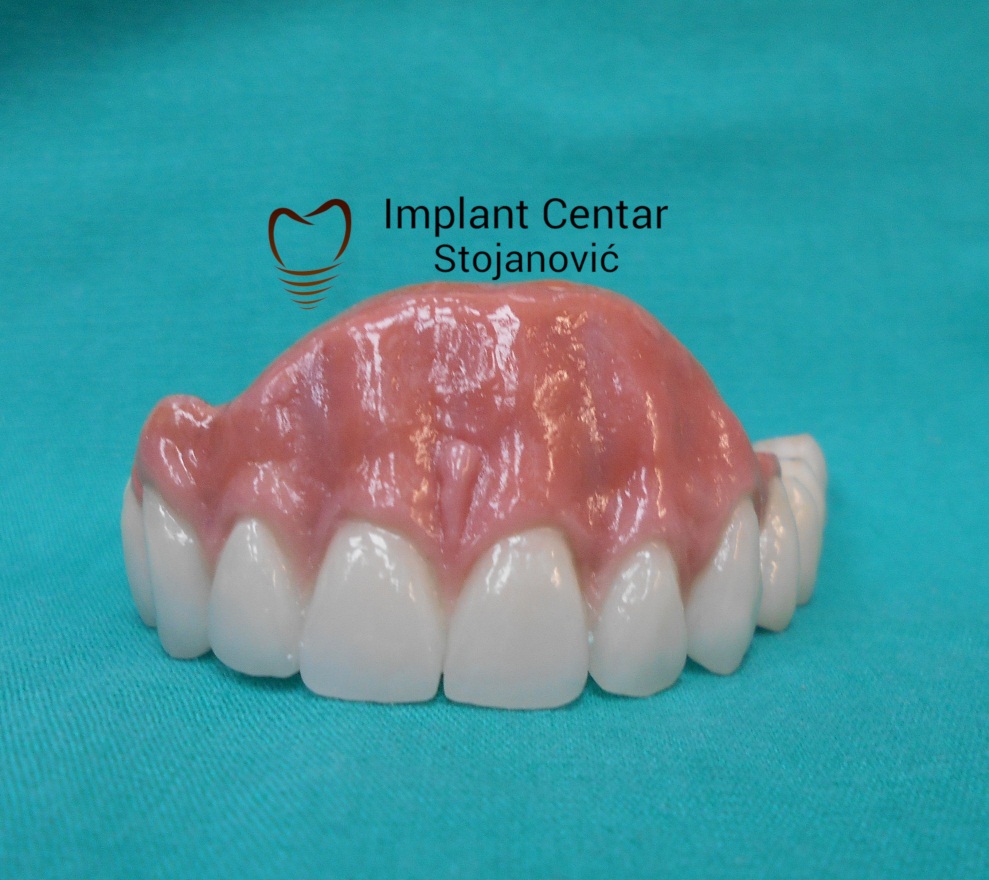 23-24.11.2018  Beograd
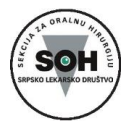 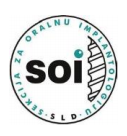 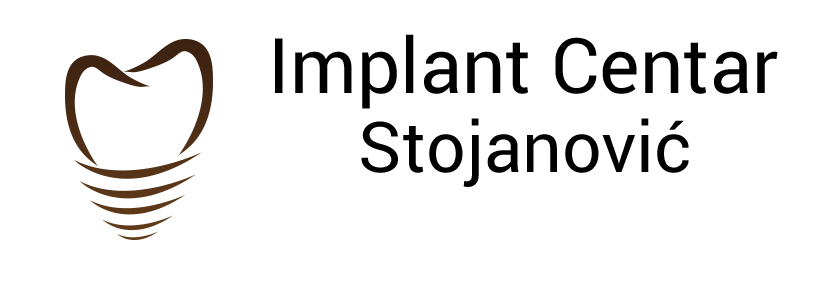 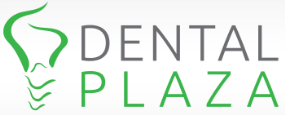 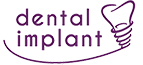 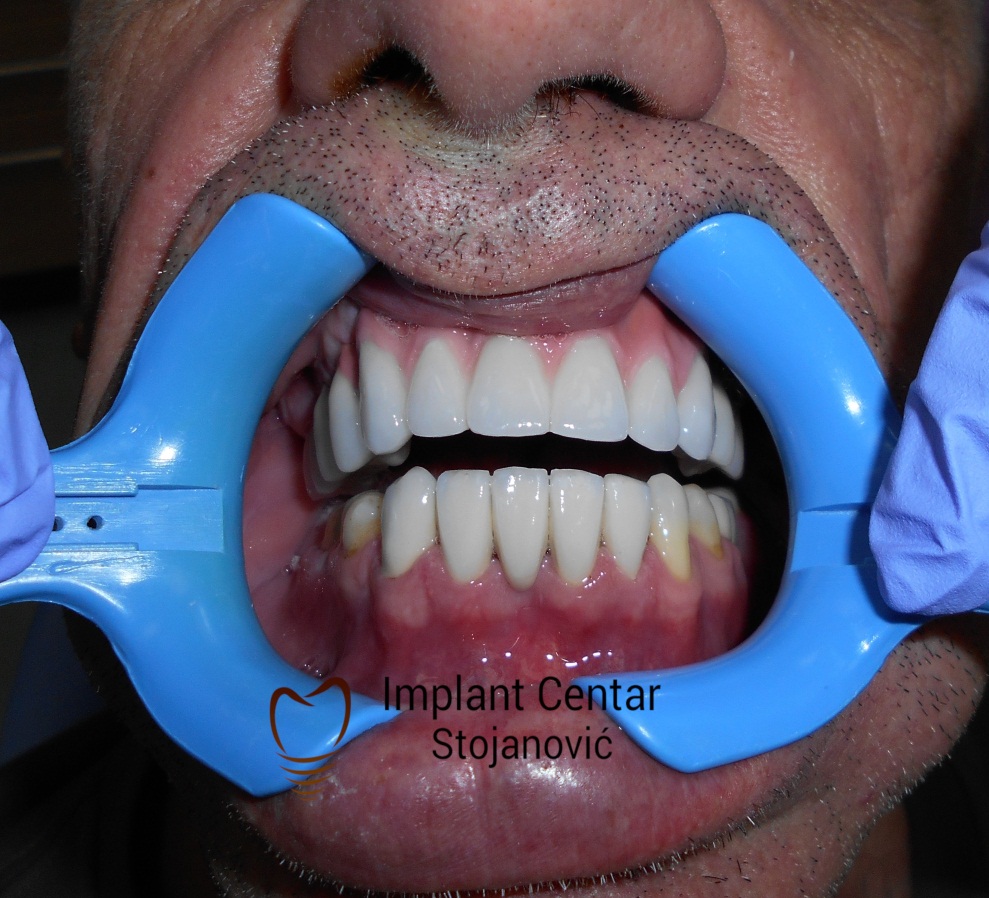 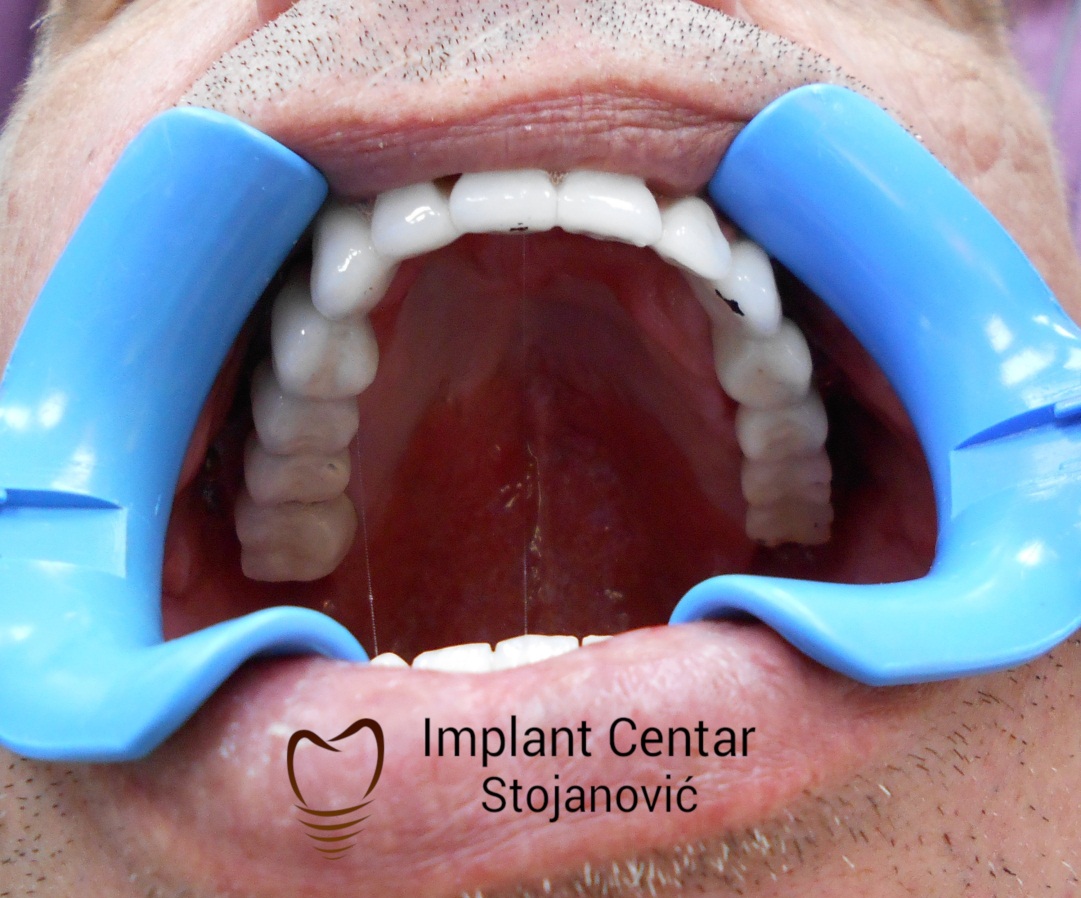 23-24.11.2018  Beograd
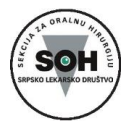 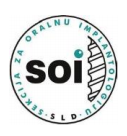 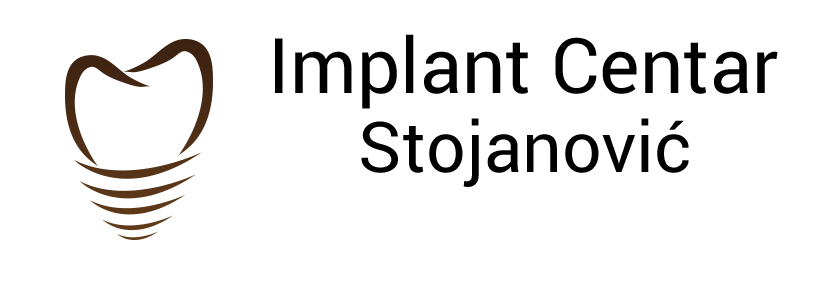 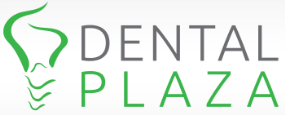 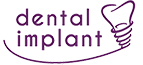 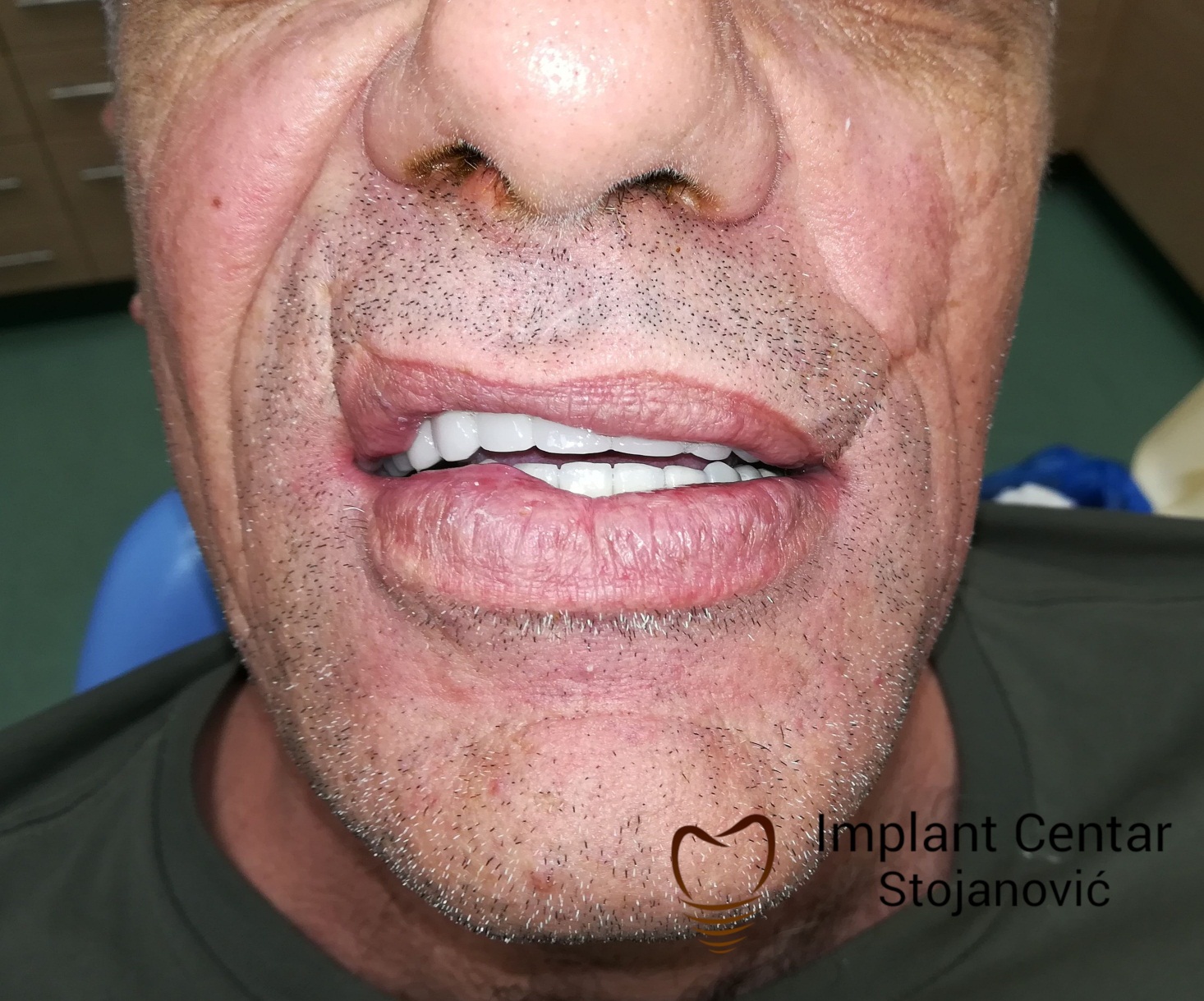 23-24.11.2018  Beograd
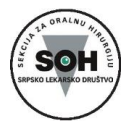 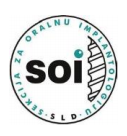 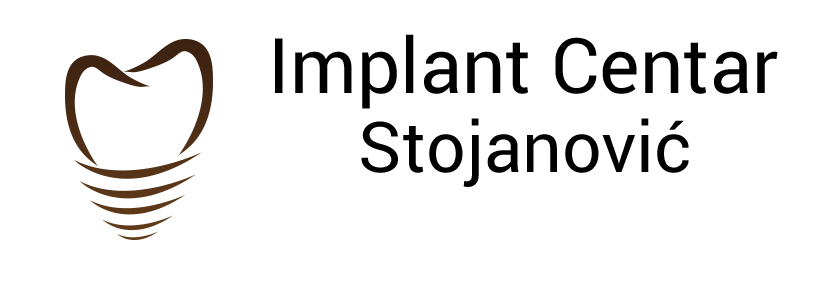 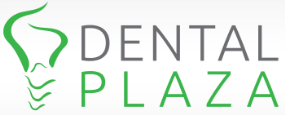 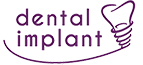 ZAKLJUČAK: Implantna terapija i kod velikih defekata može dati dobre rezultate ako se dobro i pravilno isplanira i proceni.Ovakvo protetsko zbrinjavanje pacijenata, zahteva veliko implantološko i protetsko iskustvo. Pacijent je punih 20 godina želeo da se oslobodi proteze, koja mu je zadavala velike probleme. Postigli  smo zadovoljavajuće estetsko, funkcionalno i fonetsko rešenje. Pacijentu  se vratilo samopouzdanje i uključio se u sve zivotne tokove.
23-24.11.2018  Beograd
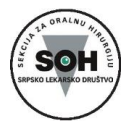 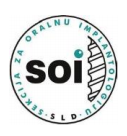 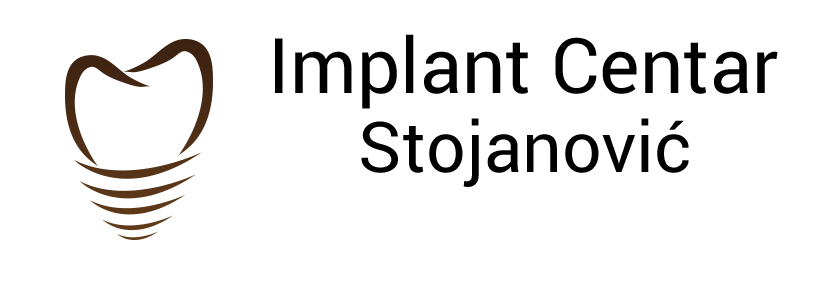 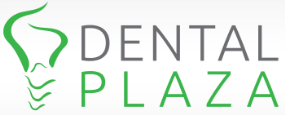 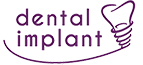 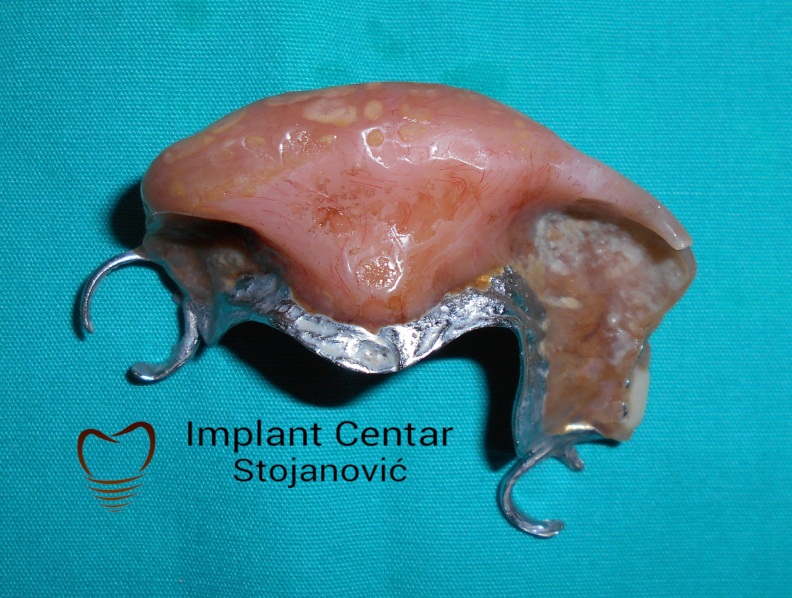 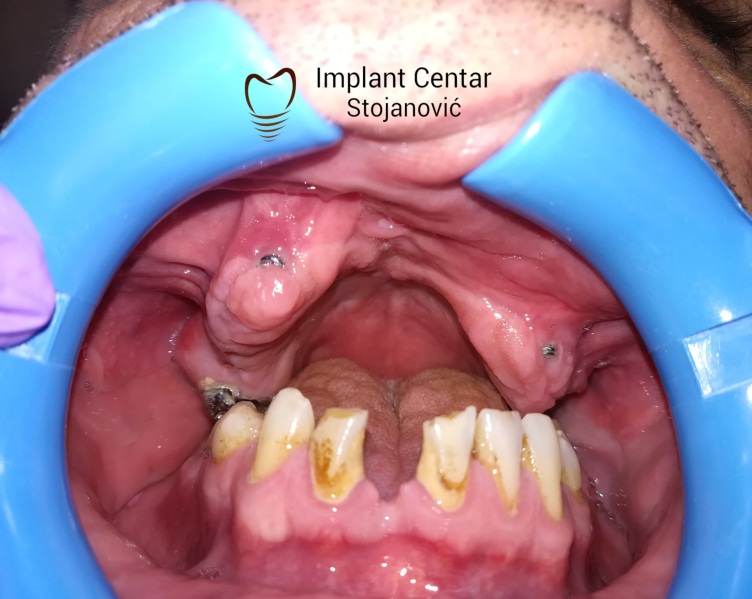 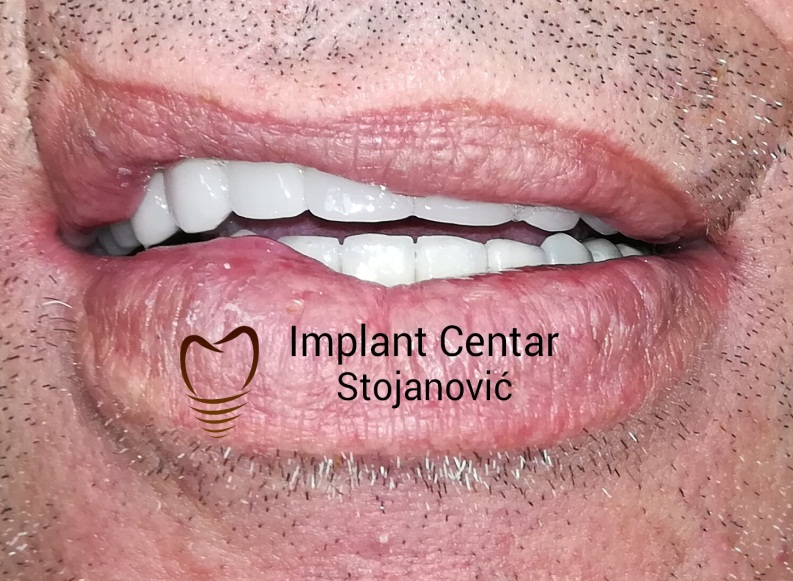 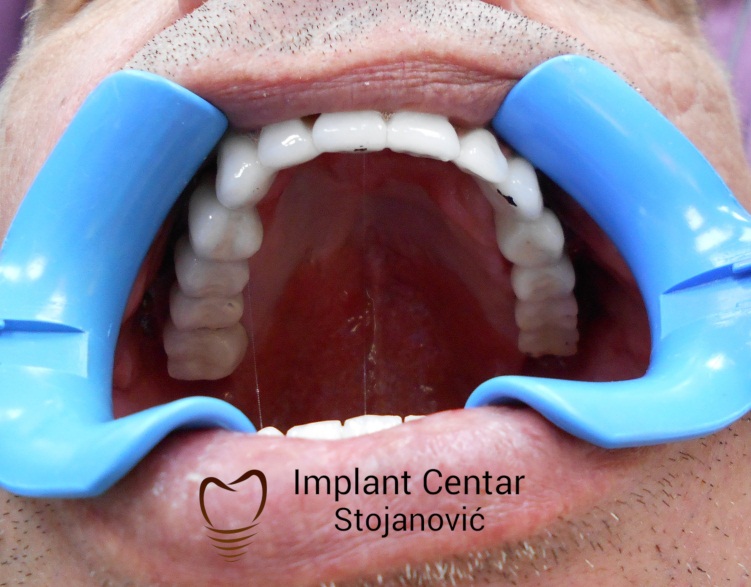 23-24.11.2018  Beograd
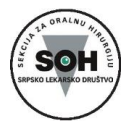 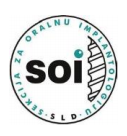 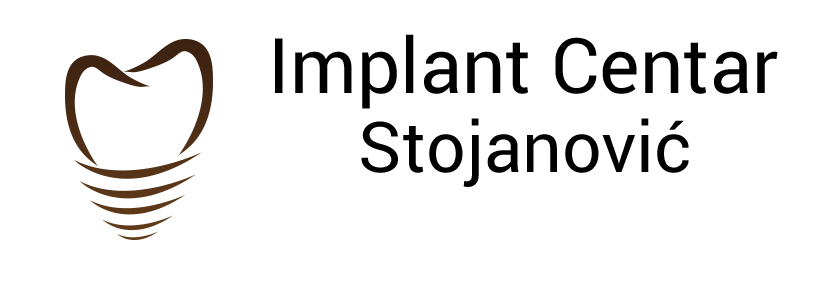 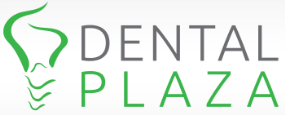 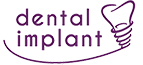 H V A L A  N A   P A Ž NJ I !
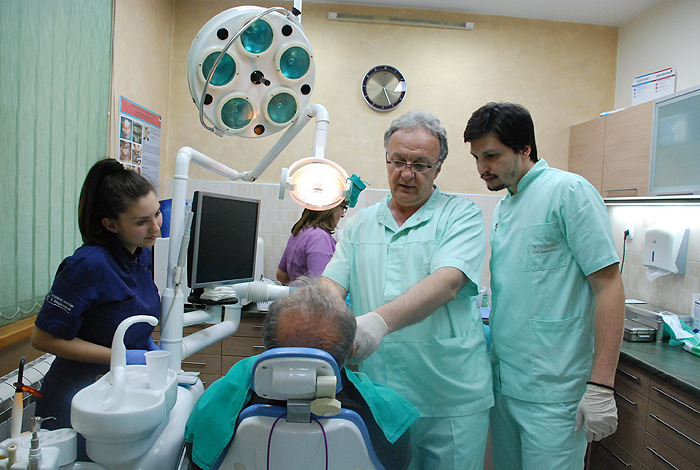 23-24.11.2018  Beograd